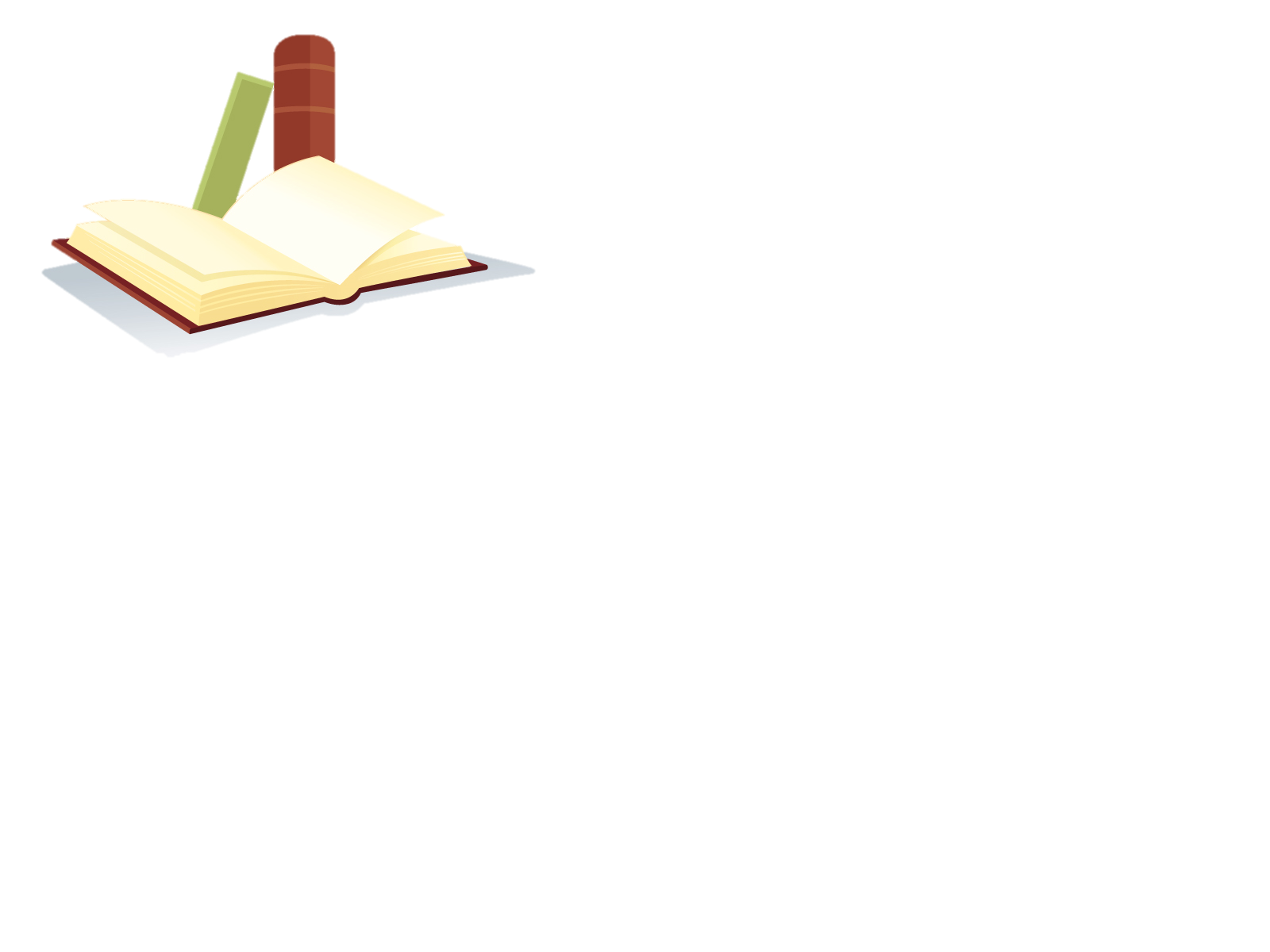 ÔN TẬP: 
CHUYỆN KỂ VỀ NHỮNG NGƯỜI 
ANH HÙNG
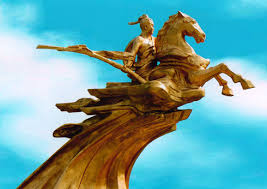 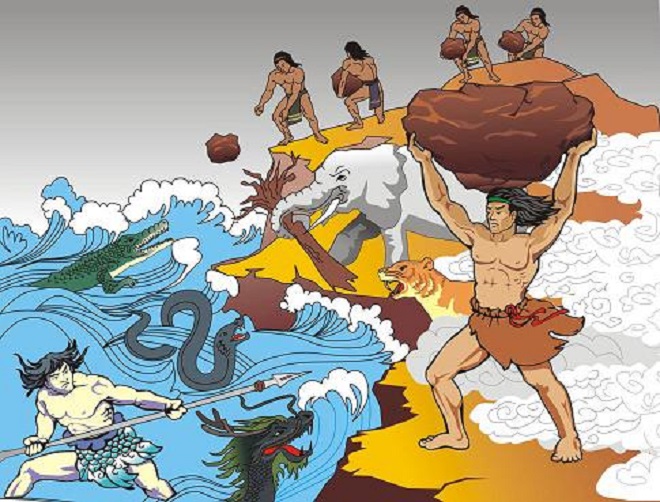 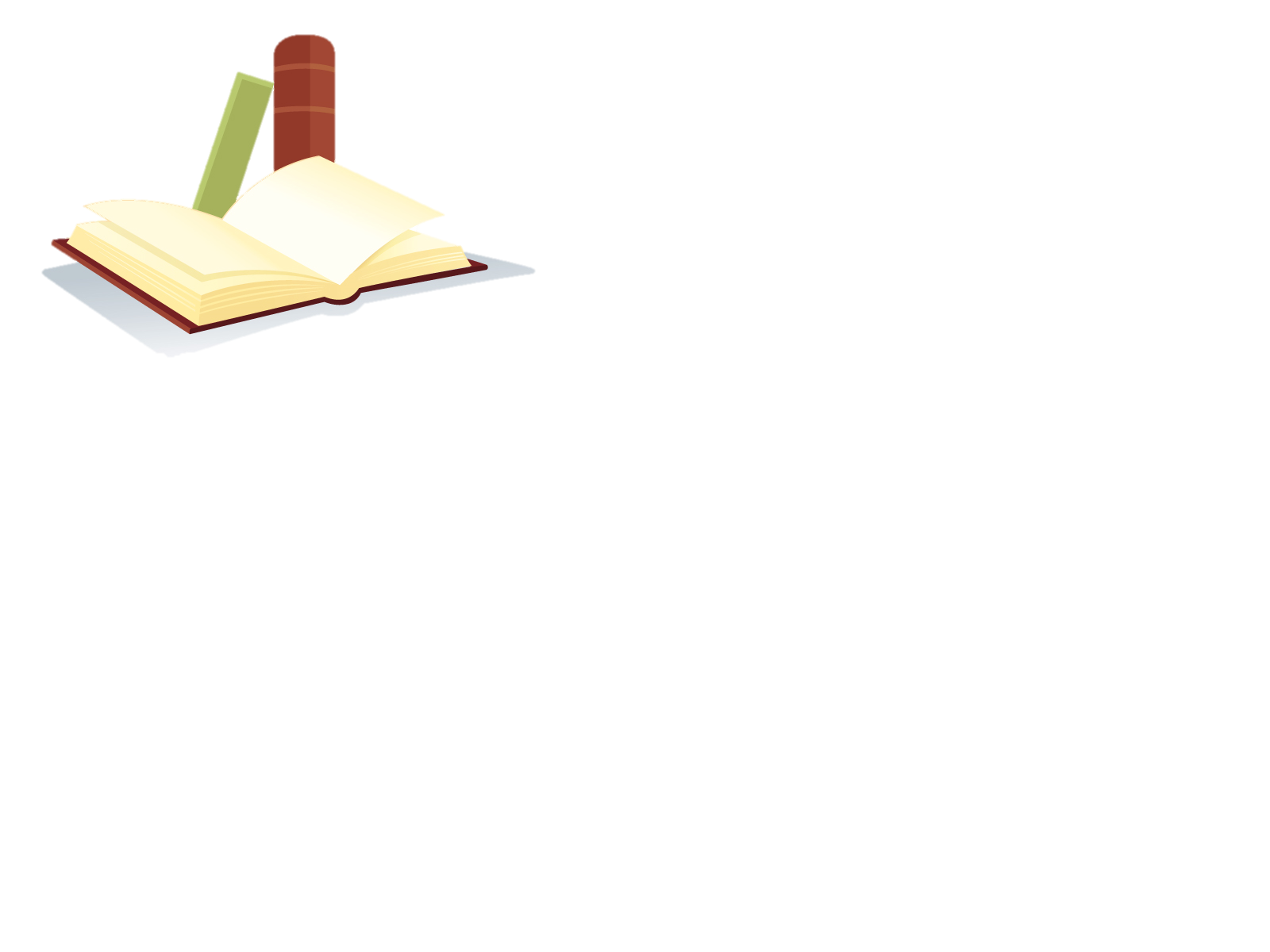 ÔN TẬP ĐỌC HIỂU VĂN BẢN: 
THÁNH GIÓNG
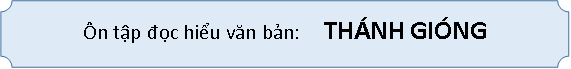 I. TRUYỆN TRUYỀN THUYẾT
Khái niệm
- Truyện truyền thuyết là loại truyện dân gian,  kể về các sự kiện và nhân vật ít nhiều có liên quan đến lịch sử, thông qua sự tưởng tượng, hư cấu.
- Cốt truyện: Kể về cuộc đời và những chiến công của các nhân vật lịch sử, hoặc giải thích các phong tục, tập quán, sản vật của địa phương theo quan điểm của tác giả dân gian. Kể theo trình tự thời gian. Không gian cụ thể, xác định.
Một số yếu tố của truyện truyền thuyết:
Một số yếu tố của truyện truyền thuyết:
- Nhân vật chính: là những người anh hùng đại diện cho nhân dân (anh hùng chống giặc ngoại xâm, danh nhân văn hóa..)
- Lời kể: cô đọng, mang sắc thái trang trọng, ngợi ca.
- Yếu tố kì ảo (lạ và không có thật): xuất hiện đậm nét, nhằm tôn vinh, lí tưởng hóa nhân vật và chiến công của họ.
- Nhận biết được nhân vật anh hùng trong truyện, yếu tố lịch sử cốt lõi được đề cập.
- Kể lại được truyện theo trình tự diễn biến các sự kiện.
- Nhận biết được chủ đề của truyện
- Chỉ ra được tác dụng của các yếu tố hoang đường, kì ảo
- Hiểu được ý nghĩa của truyện: ngợi ca truyền thống cao đẹp của dân tộc và ước mơ của nhân dân trong chiến đấu và cuộc sống đời thường.
3. Cách đọc hiểu một truyện truyền thuyết.
II. KIẾN THỨC CƠ BẢN VỀ TRUYỆN “THÁNH GIÓNG”
Truyện truyền thuyết.
Thể loại
Phương thức biểu đạt chính
Tự sự.
Văn bản chia làm 4 phần  
 - Phần 1: Từ đầu đến “…đặt đâu nằm đấy” (Sự ra đời  của  Thánh Gióng)
 - Phần 2: Tiếp đến“…cứu nước”(Sự lớn lên của Thánh Gióng)
 - Phần 3: Tiếp đến“...bay lên trời” (Thánh Gióng đánh giặc và về trời)
 - Phần 4:  Còn lại ( các dấu tích còn lại)
Bố cục văn bản
- Nhận vật chính: Thánh Gióng
- Truyền thuyết Thánh Gióng liên quan đến sự thật lịch sử ở thời đại Hùng Vương
- Ngôi kể: thứ ba
- Sự việc chính:
+ Hoàn cảnh ra đời khác thường của Gióng.
+ Gióng xin đi đánh giặc và lớn nhanh như thối.
+ Gióng ra trận đánh thắng giặc và bay về trời.
+ Vua và dân làng ghi nhớ công ơn của Gióng; những dấu tích Gióng để lại..
Nhân vật và sự việc:
Vào đời vua Hùng Vương thứ sáu, ở làng Gióng có hai vợ chồng ông lão có tiếng là phúc đức nhưng mãi không có con. Một hôm bà vợ ra đồng ướm chân vào một vết chân to, về thụ thai và mười hai tháng sau sinh ra một cậu con trai khôi ngô. Cậu bé lên ba tuổi mà không biết đi mà cũng chẳng biết nói cười. Giặc Ân xuất hiện ngoài bờ cõi, cậu bé bỗng cất tiếng nói xin được đi đánh giặc. Cậu bé yêu cầu sứ giả về tâu vua sắm cho cậu ngựa sắt, roi sắt và áo giáp sắt. Từ đó cậu lớn nhanh như thổi. Cơm ăn bao nhiêu cũng không no, áo vừa may xong đã chật, bà con hàng xóm góp cơm gạo nuôi cậu. Giặc đến, cậu bé vươn vai thành một tráng sĩ, mặc áo giáp sắt, cưỡi ngựa sắt, cầm roi sắt xông ra diệt giặc. Roi sắt gẫy, Gióng bèn nhổ cả những bụi tre bên đường đánh tan quân thù. Giặc tan, Gióng một mình một ngựa trèo lên đỉnh núi rồi bay thẳng lên trời. Vua nhớ công ơn bèn phong là Phù Đổng Thiên Vương. Nhân dân lập đền thờ, hàng năm mở hội làng để tưởng nhớ. Các ao hồ, những bụi tre đằng  ngà vàng óng đều là những dấu tích về trận đánh của Gióng năm xưa.
Tóm tắt truyện
Thánh Gióng là biểu tượng rực rỡ của lòng yêu nước, sức mạnh phi thường của dân tộc. Truyền thuyết thể hiện ước mơ của nhân dân về người anh hùng đánh giặc.
Nội dung
- sử dụng các yếu tố hoang đường, kì ảo để lí tưởng hoá người anh hùng lịch sử; thể hiện quan niệm, cách đánh giá của nhân dân về người anh hùng
Nghệ thuật
III. ĐỊNH HƯỚNG PHÂN TÍCH VĂN BẢN
1. Dàn ý
- Giới thiệu chủ đề: đánh giặc cứu nước thắng lộ là chủ đề lớn, xuyên suốt lịch sử văn học Việt Nam nói chung, văn học dân gian nói riêng. Truyền thuyết “Thánh Gióng” là truyện truyền thuyết tiêu biểu cho chủ đề này
- Giới thiệu về truyền thuyết “ Thánh Gióng: là truyền truyền thuyết, thể hiện sự ngợi ca, tôn vinh của nhân dân ta đối với các bậc tiền nhân trong lịch sử.
1.1. Nêu vấn đề:
1.2. Giải quyết vấn đề
1. Nhân vật Thánh Gióng
a. Sự ra đời của Thánh Gióng
- Sự ra đời bình thường:
Con hai vợ chồng ông lão chăm chỉ làm ăn và phúc đức.
- Sự ra đời khác thường:
+ Một hôm bà ra đồng, trông thấy một vết chân to hơn vết chân người thường.
+ Bà ướm thử vết chân, không ngờ về nhà đã thụ thai.
+ mười hai tháng sau  sinh một cậu bé khôi ngô tuấn tú. Chú bé lên ba tuổi mà vẫn không biết nói, biết cười,  chẳng biết đi, cứ đặt đâu thì nằm đấy.
Sự ra đời kì lạ của Gióng làm nổi bật tính chất khác thường, hé mở rằng Gióng không phải là đứa trẻ bình thường như bao đứa trẻ khác. Điều này nằm trong mối liên kết xuyên suốt VB truyền thuyết kể về người anh hùng: ra đời khác thường, kì lạ- lập nên những chiến công phi thường- và sau đó từ giã  cuộc đời cũng theo một cách không giống người bình thường.
   Chi tiết “Vết chân to” nơi đồng ruộng tạo sự tò mò. Ai là chủ nhân của vết chân ấy. Hẳn đó không phải là người bình thường. Hẳn vết chân ấy phải của người khổng lồ, có sức mạnh phi thường, vết chân của một vị thần. Đó là sức mạnh vô hạn, bí ẩn của tự nhiên được hình tượng hóa. Trong văn học dân gian, ở một số truyền thuyết đã gắn vết chân này với hình tượng ông Đổng Thiên Vương là thần sấm, có thân hình khổng lồ, thích đi hái cà, mỗi lần đi lại để lại vết chân khổng lồ (theo Nguyễn Đổng Chi). Một trong những cách mà tác giả dân gian thường dùng để khi thần thánh hóa người anh hùng đó là gắn kết họ với sức mạnh của tự nhiên.
-> Sự ra đời của Thánh Gióng kì lạ, khác thường. Nhưng Gióng xuất thân bình dị, gần gũi - người anh hùng của nhân dân.
b. Sự lớn lên của Thánh Gióng
*Tiếng nói đầu tiên, Gióng xin đi đánh giặc.
- Câu nói đầu tiên của chú bé: ”Ông về tâu với vua, đúc cho ta một con ngựa sắt, làm cho ta một bộ áo giáp bằng sắt, rèn cho ta một cái roi cùng bằng sắt, ta nguyện phá tan lũ giặc này”. Câu nói thể hiện rõ ý thức cứu dân của Thành Gióng. Nói như Lê Trí Viễn, một nhà phê bình văn học: “không nói là  để bắt đầu nói, nói lời yêu nước, lời cứu nước”. Câu nói của Gióng sử dụng yếu tố kì ảo, một đặc trưng của truyền thuyết. Cậu bé làng Phù Đổng ra đời một cách khác thường (trong hoàn cảnh chiến tranh) báo hiệu cậu sẽ thực hiện nhiệm vụ lịch sử. Khi thực hiện thời điểm lịch sử đến thì cậu sẽ cất tiếng nói đầu tiên. Đó là tiếng nói thực hiện nhiệm vụ đánh giặc cứu nước, cứu dân. Đó cùng là dấu mốc quan trọng đánh dấu một cá nhân được tham gia vào công việc,thử thách của cả cộng đồng. Tác giả dân gian ca ngợi  lòng yêu nước tiềm ẩn, nguyện vọng, ý thức tự nguyện đánh giặc cứu nước, yêu nước tạo khả năng kì lạ. Đó cùng là sức mạnh tự cường và niềm tin chiến thắng.
- Gióng đòi roi sắt, ngựa sắt, áo giáp sắt cho thấy đã có vũ khí lợi hại để giết giặc. Chi tiết thể hiện mơ ước có vũ khí thần kì. Đó còn  là thành tựu văn hoá, kĩ thuật thời Hùng Vương. Nhân dân đã có sự tiến bộ, đã rèn sắt, đúc đồng phục vụ nhu cầu cuộc sống và chống giặc.
 *Bà con dân làng góp gạo nuôi Gióng.
- Gióng lớn nhanh như thổi, bà con góp gạo nuôi Gióng ->Tinh thần đoàn kết cộng đồng. Đánh giặc cứu nước là ý chí, sức mạnh toàn dân. Gióng lớn lên bằng cơm gạo của nhân dân. Sức mạnh của Gióng là sức mạnh của cả cộng đồng, toàn dân chung sức, đồng lòng đánh giặc. Đó là  tinh thần  đoàn kết dân tộc.
c. Thánh Gióng đánh giặc và  bay về trời
* Chú bé ươn vai trở thành tráng sĩ oai phong lẫm liệt.
- Sự lớn dậy phi thường về thể lực của Gióng để đáp ứng yêu cầu cứu nước.
- Gióng mặc áo giáp sắt, cầm roi sắt, cưỡi ngựa sắt ... đánh hết lớp này đến lớp khác. ->Đó là vẻ đẹp dũng mãnh của người anh hùng theo cái nhìn lí tưởng hoá của nhân dân. 
*Ngựa sắt phun lửa, roi sắt quật vào giặc chết như ngả rạ và những bụi tre bên đường quật giặc tan vỡ. 
- Con ngựa sắt của làng Phù Đổng mang nhiều đặc điểm kì ảo: có thể hí vang lên mấy tiếng, phun lửa, bay về trời. 
- Roi sắt quật vào giặc, giặc chết như ngả rạ. Sau khi roi sắt gãy thì tráng sĩ nhổ tre cạnh đường quật vào lũ giặc. Giặc tan vỡ. Đám tàn quân giẫm đạp lên nhau mà trốn thoát.
+ Việc thần kì hóa vũ khí bằng sắt của Thánh Gióng là một chi tiết có ý nghĩa biểu tượng, ngợi ca thành tựu văn minh của người Việt cổ ở thời đại Hùng Vương. Ở thời đại mà xã hội có nhiều đổi thay lớn về công cụ sản xuất và vũ khí chiến đấu. Chi tiết này còn cho thấy đã có nhiều người, đặc biệt là những người thợ rèn, người thợ thủ công anh hùng, đã góp công vào việc ra trận và đánh giặc của Thánh Gióng. Công sức ấy không chỉ thể hiện những vất vả ngày đêm, mà còn là sự nỗ lực vượt qua khó khăn, đúc kết kinh nghiệm.
 + Roi sắt gẫy, Gióng nhổ tre bên đường đánh giặc. Thánh Gióng đánh giặc không chỉ bằng vũ khí mà còn bằng cả cỏ cây của đất nước. Trong qua trình đánh giặc, có sự tham gia giúp sức của nhiều người, trong đó có những yếu tố thuộc về thiên nhiên, điều kiện của đất nước.
*Tráng sĩ đánh giặc xong, cởi áo giáp sắt  bỏ lại và  bay về trời.
- Người anh hùng vô tư, trong sáng, không màng địa vị, công danh.
- Sự ra đi phi thường là ước muốn bất tử hoá Thánh Gióng.
Đánh giá về ý nghĩa của hình tượng Gióng:
- Thánh Gióng là biểu tượng rực rỡ của người anh hùng đánh giặc, cứu nước.
+ Thánh Gióng mang sức mạnh của cả cộng đồng ở buổi đầu dựng nước: sức mạnh vô hạn của thiên nhiên, đất nước; sức mạnh của ý chí lòng dân (những người thơ anh hùng, những người nông dân anh hùng, những người binh lính anh hùng...
2. Chi tiết hoang đường kì ảo:
* Chi tiết hoang đường kì ảo, hư cấu (không có thật)  là hình thức nghệ thuật đặc trưng cơ bản của truyền thuyết. Chi tiết kì ảo trải trong cả câu chuyện:
+ Sự ra đời của Gióng: bà mẹ ướm vết chân lạ, về thụ thai. Tiếng nói đầu tiên là đòi đi đánh giặc.
+ Gióng lớn nhanh như thổi, vươn vai thành tráng sĩ.
+ Tráng sĩ nhổ tre quật vào lũ giặc
+ Đánh giặc xong, cả người lẫn ngựa bay về trời.
* Ý nghĩa: thông qua sự hư cấu, thần kì, sự tưởng tượng kì ảo, tác giả dân gian muốn gửi gắm tư tưởng, tình cảm của mình với nhân vật Thánh Gióng và sự kiện đánh giặc cứu nước:
- Tác giả dân gian ca ngợi phẩm chất của Thánh Gióng như có lòng yêu nước, có ý chí, quyết tâm, có sức mạnh, trong sáng, vô tư. Nhấn mạnh sự ra đời thần kì, chiến công phi thường và hóa thân bất tử của người anh hùng .
- Ca ngợi tinh thần yêu nước, đoàn kết của nhân dân và gửi gắm ước mơ về người anh hùng cứu nước.
3.  Các chi tiết liên quan đến sự thật lịch sử:
Vị trí của các chi tiết có thật: Cơ sở lịch sử, cốt lõi lịch sử trong truyện truyền thuyết chính là bối cảnh, chất liệu là nên đặc trưng của truyện truyền thuyết nói chung và truyện Thánh Gióng nói riêng
* Câu chuyện được đặt trong hoàn cảnh cụ thể:
- Thời gian: “Đời Hùng Vương thứ 6”.
- Địa điểm: “Tại làng Gióng”.
Hoàn cảnh ấy cho biết sự thật lịch sử:
- Đã có những cuộc chiến tranh ác liệt diễn ra giữa dân tộc ta và giặc ngoại xâm từ phương Bắc (giặc Ân).
- Người Việt thời bấy giờ đã chế tạo ra vũ khí bằng sắt, thép.
- Người Việt cổ đã cùng đoàn kết đứng lên chống giặc ngoại xâm, dùng tất cả các phương tiện để đánh giặc.
* Lời kể: Hiện nay, vẫn còn đền thờ ở làng Phù Đổng, tục gọi là làng Gióng. Mỗi năm tháng tư làng mở hội to lắm
* Dấu tích 
- Đền thờ Phù Đổng Thiên Vương
Bụi tre đằng ngà
Ao hồ liên tiếp
Làng Cháy
  * Ý nghĩa:
 - Nhân dân ta tin rằng Thánh Gióng là người anh hùng có thật, thể hiện sự trân trọng, biết ơn, niềm tự hào về sức mạnh thần kì của một dân tộc trong đấu tranh chống giặc ngoại xâm. Nhân dân ta bày tỏ ước mơ có một người anh hùng đánh giặc cứu nước.
- Đây cũng là một thi pháp của truyện truyện thuyết. Người kể muốn tạo niềm tin ở người đọc, tăng tính xác thực cho câu chuyện. Đồng thời, tác giả dân gian làm tăng thêm vẻ đẹp linh thiêng, hấp dẫn cho nhân vật.  Gắn lịch sử với phong tục, địa danh nhằm biểu đạt ý nghĩa thiêng liêng: phong tục, địa danh hay các sản vật tự  nhiên được “lịch sử đặt tên” , được “sinh ra” một lần nữa, nhớ những chiến công vĩ đại trong sự nghiệp dựng nước, giữ nước của nhân dân.
1.3.Đánh giá khái quát
- Chi tiết tượng tượng kì ảo.
- Khéo kết hợp huyền thoại và thực tế (cốt lõi sự thực lịch sử với những yếu tố hoang đường).
- Lời kể cô đọng, trang trọng.
1. Nghệ thuật:
Nội dung: Truyện ca ngợi công lao đánh đuổi giặc ngoại xâm của người anh hùng Thánh Gióng, qua đó thể hiện ý thức tự cường của dân tộc ta.
* Ý nghĩa: Hình tượng Thánh Gióng là biểu tượng rực rỡ của lòng yêu nước, sức mạnh phi thường, quyết tâm, tinh thần đoàn của dân tộc. Truyền thuyết thể hiện ước mơ của nhân dân về người anh hùng đánh giặc.
*Cảm nhận của bản thân về truyền thuyết “Thánh Gióng”.
2. Nội dung, ý nghĩa:
IV. LUYỆN ĐỀ
*Bài tập trắc nghiệm:
A.Tượng trưng cho sức mạnh của tinh thần đoàn kết toàn dânB. Biểu tượng về lòng yêu nước, sức mạnh chống giặc ngoại xâm của nhân dân ta.C. Ước mơ cùa nhân dân ta về hình mẫu lí tưởng của người anh hùng chống giặc ngoại xâm thời kì đầu dựng nước.D. Tất cả đều đúng
Câu 1: Ý nghĩa hình tượng Thánh Gióng là gì?
Câu 2: Trong truyện Thánh Gióng, cậu bé Gióng cất tiếng nói đầu tiên khi nào?
A. Khi Gióng được sáu tuổi và đòi đi chăn trâu.B. Khi cha mẹ Gióng bị bệnh và qua đời.C. Khi nghe sứ giả của nhà vua thông báo công chúa kén phò mã.D. Khi nghe sứ giả của nhà vua đi loan truyền tìm người tài giỏi cứu nước, phá giặc Ân.
A. Cổ tích.B. Thần thoại.C. Truyền thuyết.D. Ngụ ngôn.
Câu 3: Tác phẩm Thánh Gióng thuộc thể loại truyện dân gian nào?
A. Thánh Gióng là nhân vật được xây dựng từ hình ảnh những người anh hùng có thật thời xưa.B. Thánh Gióng là nhân vật được xây dựng dựa trên truyền thống tuổi trẻ anh hùng trong lịch sử và từ trí tưởng tượng bắt nguồn từ tinh thần yêu nước của nhân dân.C. Thánh Gióng là một cậu bé kì lạ chỉ có trong thời kì đầu dựng nước.D. Thánh Gióng là nhân vật do nhân dân tưởng tượng hư cấu nên để thể hiện khát vọng chinh phục thiên nhiên.
Câu 4: Phát biểu nào sau đây nói đúng nhất về nhân vật Thánh Gióng trong truyền thuyết Thánh Gióng?
Câu 5: Để ghi nhớ công ơn của Thánh Gióng, vua Hùng đã phong cho Thánh Gióng danh hiệu gì?
A. Phù Đổng Thiên Vương
B. Lưỡng quốc Trạng nguyên.
C. Bố Cái Đại Vương.
D. Đức Thánh Tản Viên..
Đáp án phần Trắc nghiệm:
*Đề đọc hiểu :
Đọc đoạn văn sau và thực hiện các yêu cầu bên dưới:
Đề bài 01:
“Bấy giờ, có giặc Ân đến xâm phạm bờ cõi nước ta. Thế giặc rất mạnh, nhà vua lo sợ, bèn truyền sứ giả đi khắp nơi, tìm người tài giỏi cứu nước. Chú bé nghe tin, bỗng dưng cất tiếng nói với mẹ: 
- Mẹ ra mời sứ giả vào đây, con xin thưa chuyện.
     Sứ giả vào. Chú đứa bé bảo: 
- Ông về tâu với vua, đúccho ta một con ngựa sắt, làm cho ta một bộ áo giáp bằng sắt, và rèn cho ta một cái roi cũng bằng sắt, ta nguyện phá tan lũ giặc này.
Sứ giả vừa ngạc nhiên, vừa mừng rỡ, vội vàng về tâu vua. Vua ngay lập tức sai thợ đêm ngày phải làm làm cho đủ  những đồ vật chú bé dặn.
    Càng lạ hơn nữa, sau hôm gặp sứ giả, chú bé lớn nhanh như thổi. Cơm ăn mấy cũng không no. Aó vừa mặc xong đã chật níc. Hai vợ chồng làm ra bao nhiêu cũng không đủ nuôi con, thành thử phải chạy nhờ bà con hàng xóm. Bà con hàng xóm cũng vui lòng gom góp gạo thóc để nuôi chú bé, vì ai cũng mong chú bé giết giặc, cứu nước”.
(Trích truyền thuyết Thánh Gióng)
Câu 1: Xác định phương thức biểu đạt chính của đoạn văn. Nhân vật chính trong truyện là ai?
Câu 2: Câu nói đầu tiên của nhân vật chú bé là gì? Chú bé nói câu nói đó trong hoàn cảnh nào?
Câu 3: Cho biết ý nghĩa của chi tiết: “Bà con đều vui lòng gom góp gạo nuôi chú bé, vì ai cũng mong chú giết giặc, cứu nước” .
Câu 4: Hãy lí giải vì sao hội thi thể thao trong nhà trường thường mang tên “ Hội khoẻ Phù Đổng”?
Thực hiện
 yêu 
Cầu ?
Gợi ý làm bài
Câu 1: Phương thức biểu đạt chính của đoạn văn: tự sự
           Nhân vật chính trong truyện là Thánh Gióng.
Câu 2: 
- Câu nói đầu tiên của nhân vật chú bé: “Ông về tâu với vua sắm cho ta một con ngựa sắt, một cái roi sắt và một tấm áo giáp sắt, ta sẽ phá tan lũ giặc này”. 
- Hoàn cảnh của câu nói: Khi giặc Ân đến xâm phạm bờ cõi nước ta; thế giặc mạnh, đất  nước  cần người tài giỏi cứu nước.
Câu 3: 
        Ý nghĩa của chi tiết: “Bà con đều vui lòng gom góp gạo nuôi chú bé, vì ai cũng mong chú giết giặc, cứu nước” :
+ Sức mạnh của Gióng được nuôi dưỡng bằng cái bình thường, giản dị. 
+ Đồng thời còn nói lên truyền thống yêu nước, tinh thần đoàn kết của dân tộc thuở xưa. 
==> Gióng đâu chỉ là con của một bà mẹ mà là con của cả làng, của nhân dân. Sức mạnh của Gióng là sức mạnh của toàn dân.
Câu 4: 
- Hội khoẻ Phù Đổng là hội thi dành cho lứa tuổi thiếu niên, lứa tuổi Thánh Gióng trong thời đại mới.
- Hình ảnh Thánh Gióng là hình ảnh của sức mạnh, của tinh thần chiến thắng rất phù hợp với ý nghĩa của một hội thi thể thao.
-  Mục đích của hội thi là rèn luyện thể lực, sức khoẻ để học tập, lao động, góp phần bảo vệ và xây dựng Tổ quốc sau này.
Đọc kĩ đoạn văn sau
Đề bài 02:
“Giặc đã đến chân núi Trâu Sơn. Thế rất nguy, ai nấy đều hoảng hốt. Vừa lúc đó thì sứ giả đem ngựa sắt, áo giáp sắt, roi sắt  đến. Chú bé vùng dậy, vươn vai một cái, bỗng biến thành một tráng sĩ , oai phong, lẫm liệt. Tráng sĩ bước lại, vỗ vào mông ngựa. Ngựa hí vang lên mấy tiếng. Tráng sĩ mặc áo giáp vào, cầm roi, nhảy lên mình ngựa. Ngựa phun lửa, phi  thẳng đến chỗ quân giặc đóng. Tráng sĩ xông vào trận đánh giết; giặc chết như ngả rạ. Bỗng roi sắt gãy. Tráng sĩ bèn nhổ những cụm tre cạnh đường quật vào giặc. Giặc tan vỡ. Đám tàn quân giẫm đạp nhau mà trốn thoát. Tráng sĩ đuổi đến chân núi Ninh Sóc. Nhưng đến đấy, không biết vì sao, Người một mình cưỡi ngựa lên đỉnh núi, cởi giáp sắt bỏ lại, rồi cả người lẫn ngựa từ từ bay lên trời, biến mất.
(Trích truyền thuyết Thánh Gióng)
Câu 1: Tóm tắt sự việc nêu trong đoạn văn bằng một câu văn.
Câu 2: Giải thích nghĩa của từ “tráng sĩ”. Từ “chú bé” được thay bằng “tráng sĩ” có ý nghĩa gì?
Câu 3: Chi tiết: “Người một mình cưỡi ngựa lên đỉnh núi, cởi giáp sắt bỏ lại, rồi cả người lẫn ngựa từ từ bay lên trời, biến mất” có ý nghĩa gì?
Câu 4a.Theo em, việc lập đền thờ  Thánh Gióng ở làng Phù Đổng và hàng năm mở hội Gióng có ý nghĩa gì?  
Câu 4b. Sau khi đọc truyện Thánh Gióng, em có suy nghĩ gì về về truyền thống yêu nước, chống giặc ngoại xâm của dân tộc ta?
Câu 4c. Truyện muốn ca ngợi điều gì? Từ điều đó, em hãy rút ra bài học cho  bản thân em.
(GV có thể chọn 1 trong ba câu).
Trả
lời 
câu 
hỏi ?
Gợi ý làm bài
Giặc đến chân núi Trâu, Gióng vươn vai biến thành tráng sĩ nhảy lên mình ngựa xông ra chiến trường đánh thắng giặc và bay về trời.
Câu 1: Tóm tắt
Câu 2: Giải thích nghĩa của từ “tráng sĩ”. Từ “chú bé” được thay bằng “tráng sĩ” có ý nghĩa gì?
- Từ “tráng sĩ” dùng để chỉ người đàn ông có sức lực cường tráng và chí khí mạnh mẽ
- Từ “chú bé” được thay bằng “tráng sĩ cho thấy sự lớn lên của Gióng để đáp ứng được yêu cầu và nhiệm vụ cứu nước. Qua đó thể hiện quan niệm của nhân dân ta về mong ước có một người anh hùng đủ sức mạnh để đáp ứng nhiệm vụ dân tộc đặt ra trong hoàn cảnh cấp thiết.
Câu 3: Chi tiết:“Người một mình cưỡi ngựa lên đỉnh núi, cởi giáp sắt bỏ lại, rồi cả người lẫn ngựa từ từ bay lên trời, biến mất”có ý nghĩa gì?
- Áo giáp sắt của nhân dân làm cho để Gióng đánh giặc, nay đánh giặc xong trả lại cho nhân dân, vô tư không chút bụi trần.
- Thánh gióng bay về trời, không nhận bổng lộc của nhà vua, từ chối mọi phần thường, chiến công để lại cho nhân dân,
- Gióng sinh ra cũng phi thường khi ra đi cũng phi thường (bay lên trời).
- Gióng bất tử cùng sông núi, bất tử trong lòng nhân dân.
Câu 4a.
Theo em, việc lập đền thờ  Thánh Gióng ở làng Phù Đổng và hàng năm mở hội Gióng có ý nghĩa gì?
Câu 4a.  HS nêu suy nghĩa của bản thân.
Có thể như: Ý nghĩa của việc lập đền thờ và hàng năm mở hội Gióng:
-  Thể hiện tấm lòng tri ân người anh hùng bất tử, hướng về cội nguồn  (đạo lí uống nước nhớ nguồn)
- Giáo dục thế hệ sau về truyền thống yêu nước, chống ngoại xâm của dân tộc; bồi đắp lòng yêu nước, tự hào về truyền thống văn hoá dân tộc.
Câu 4b. Sau khi đọc truyện Thánh Gióng, em có suy nghĩ gì về về truyền thống yêu nước, chống giặc ngoại xâm của dân tộc ta?
Truyền thống yêu nước, chống giặc ngoại xâm là truyền thống quý báu của dân tộc ta. Trong truyện Thánh Gióng, lòng yêu nước, tinh thần chống giặc ngoại xâm được thể hiện qua  tiếng nói đánh giặc của cậu bé Gióng, qua việc nhân dân đoàn kết góp gạo nuối Gióng.  Điều đó thể hiện ý thức trách nhiệm của mỗi người dân trước vận mệnh dân tộc, thể hiện tinh thần đoàn kết, sự đồng lòng của cả dân tộc trong công cuộc chống giặc ngoại xâm. Truyền thống yêu nước, chống giặc ngoại xâm của ông cha ta khiến em vô cùng khâm phục, tự hào và nguyện sẽ phát huy.
Câu 4c. 
Truyện muốn ca ngợi điều gì? Từ điều đó, em hãy rút ra bài học cho  bản thân em.
Truyện Thánh Gióng muốn ca ngợi công cuộc chống ngoại xâm, truyền thống yêu nước và tinh thần đoàn kết làm nên sức mạnh của cả cộng đồng, dùng tất cả các phương tiện để đánh giặc.
 Từ đó, truyện để lại cho em bài học về giữ gìn, xây dựng và bảo vệ đất nước.
Đọc đoạn trích sau
Đề bài 03:
“Vào thời ấy, giặc Minh đặt ách đô hộ ở nước Nam. Chúng coi dân ta như cỏ rác, thi hành nhiều điều bạo ngược làm cho thiên hạ căm giận đến tận xương tủy. Bấy giờ, ở vùng Lam Sơn, nghĩa quân đã nổi dậy chống lại chúng, nhưng buổi đầu thế lực còn non yếu nên nhiều lần bị giặc đánh cho tan tác. Thấy vậy, đức Long quân quyết định cho họ mượn thanh gươm thần để họ giết giặc”.
                                         (Trích Sự tích Hồ Gươm)
Câu 1
Xác định ngôi kể của đoạn trích.
Câu 2
Nêu nội dung chính của đoạn trích.
Thực hiện các yêu cầu:
Tìm những chi tiết liên quan đến sự thật lịch sử có trong đoạn văn trên? Những chi tiết ấy có ý nghĩa gì với câu chuyện được kể?
Câu 3
Việc giải thích nguồn gốc tên gọi của hồ Gươm gắn với cuộc kháng chiến của nhân dân ta chống giặc Minh nói lên điều gì?
Câu 4
Gợi ý trả lời
Câu 1: Xác định ngôi kể của đoạn trích.
Ngôi kể thứ 3.
Câu 2: Nêu nội dung chính của đoạn trích.
Nội dung chính: Hoàn cảnh đức Long quân cho nghĩa quân Lam Sơn mượn gươm thần.
+ Thời gian cụ thể: vào thời giặc Minh đô hộ nước Nam, chúng gây ra bao tội ác với nhân dân.
+ Nghĩa quân do Lê Lợi lãnh đạo dấy binh khởi nghĩa ở Lam Sơn nhằm chống lại nhà Minh,  nhưng buổi đầu nghĩa quân còn gặp nhiều khó khăn.
- Những chi tiết trên có ý nghĩa  với câu chuyện được kể: 
+ làm cho câu chuyện được kể trở nên chân thực, tạo sự tin cậy cho người nghe. 
+ làm cơ sở để ca ngợi vẻ đẹp của người anh hùng Lê Lợi và cuộc kháng chiến của nhân dân ta trong cuộc kháng chiến chống giặc Minh. 
+ Yếu tố lịch sử trở thành yếu tố cốt lõi để chắp cánh cho trí tưởng tượng, cho những hư cấu trong truyện.
Câu 3:  Những chi tiết liên quan đến sự thật lịch sử có trong đoạn văn trên:
Gợi ý trả lời
Câu 4: 
Việc giải thích nguồn gốc tên gọi của hồ Gươm gắn với cuộc kháng chiến của nhân dân ta chống giặc Minh nói lên điều gì?
Cách giải thích nguồn gốc tên gọi của hồ Gươm bằng truyền thuyết kể về cuộc kháng chiến của nhân dân ta chống giặ ngoại xâm mang nhiều ý nghĩa:
- Gợi đến khát vọng của nhân dân về đất nước hòa bình, không có chiến tranh.
- Nhắc nhở mọi người phải nhớ ơn công lao của các vị anh hùng dân tộc có công với đất nước như Lê Lợi...
- Bài học về tinh thần đoàn kết, lòng yêu nước...
Đọc đoạn trích sau
Đề bài 04:
“Sau khi đuổi sạch quân Minh ra khỏi bờ cõi, lên làm vua được khoảng một năm, một hôm Lê Lợi cưỡi thuyền rồng quanh hồ Tả Vọng trước kinh thành. Nhân dịp đó, Long Quân sai Rùa Vàng lên đòi lại thanh gươm thần. Khi chiếc thuyền tiến ra giữa hồ, thì tự nhiên có một con rùa to lớn nhô đầu và mai lên khỏi mặt nước. Theo lệnh vua, thuyền đi chậm lại. Vua đứng trên và nhận thấy lưỡi gươm đeo bên mình cũng đang động đậy. Rùa Vàng không sợ người, nhô đầu cao lên nữa và tiến sát về phía thuyền vua. Nó đứng nổi lên trên mặt nước và nói:
       - Bệ hạ hoàn gươm lại cho Long quân! Nghe nói thế, nhà vua bỗng hiểu ra, bèn thò tay rút gươm ra khỏi bao, cung kính cảm tạ thần linh. Chỉ một lát,  thanh gươm thần rời khỏi tay vua bay đến phía Rùa Vàng. Nhanh như cắt, Rùa há miệng đớp lấy thanh gươm và lặn xuống nước. Cho đến khi cả gươm và Rùa đã chìm sâu xuống nước, người ta vẫn còn thấy vệt sáng le lói dưới mặt  hồ xanh.
Khi thuyền của bá quan tiến kịp thuyền rồng, vua liền báo ngay cho họ biết:
      - Đức Long Quân cho chúng ta mượn thanh gươm thần để trừ giặc Minh. Nay đất nước đã thanh bình, Người sai Rùa lấy lại.     
       Từ đó, hồ bắt đầu được mang tên là Hồ Gươm hay hồ Hoàn Kiếm.”          
                                       (Trích Sự tích Hồ Gươm)
Thực hiện các yêu cầu:
Câu 1. Long Quân sai Rùa Vàng lên đòi lại thanh gươm thần trong hoàn cảnh nào? 
Câu 2. Em hiểu gì về tên gọi hồ Hoàn Kiếm?
Câu 3. Nêu ý nghĩa của hình ảnh vệt sáng le lói dưới mặt  hồ xanh sau khi cả gươm và Rùa đã chìm sâu xuống nước.
Câu 4. Có một du khách nước ngoài đến Việt Nam và muốn tìm hiểu về Hồ Gươm. Nếu em là hướng dẫn viên cho du khách đó thì em sẽ giới thiệu những điều gì về địa danh này?
Gợi ý trả lời
Câu 1: Sau khi đuổi sạch quân Minh ra khỏi bờ cõi, lên làm vua được khoảng một năm. Một hôm nhà vua ngự thuyền rồng dạo chơi trên hồ, Long Quân sai Rùa Vàng lên đòi lại gươm.
Câu 2: tên gọi hồ Hoàn Kiếm: nghĩa là hoàn trả lại thanh kiếm. Tên gọi gắn với truyền thuyết Lê Lợi trả gươm báu cho Rùa thần sau cuộc kháng chiến chống quân Minh xâm lược.
Câu 3: Ý nghĩa hình ảnh vệt sáng le lói phản lại trên mặt hồ:
+ Gợi ra cảnh đẹp, kì ảo và thiêng liêng, tăng thêm chất thơ cho tác phẩm truyện.
+ Đó là ánh hào quang, niềm tự hào về chiến công oanh liệt trong sự nghiệp đánh giặc cứu nước.
Gợi ý trả lời
Câu 4: HS bày tỏ suy nghĩ của mình.
Có thể nêu: Em sẽ giới thiếu lịch sử tên gọi, đặc điểm quang cảnh của hồ,…
Hồ Gươm không chỉ là danh lam thắng cảnh đẹp của Hà Nội, nó còn là di tích lịch sử của Việt Nam.
Trước hết, Hồ Gươm được gắn với truyền thuyết Lê Lợi và khởi nghĩa Lam Sơn được sự giúp đỡ của Đức Long Quân đã giúp nước ta thoát khỏi ách đô hộ của giặc Minh xâm lược. Sự tích trả gươm rùa thần của Lê Lợi đã làm nên cái tên "Hồ Gươm" hay Hồ Hoàn Kiếm.
Ngày nay, Hồ Gươm cũng với Tháp Rùa, đền Ngọc Sơn, cầu Thê Húc  trở thành biểu tượng của thủ đô Hà Nội, là thắng cảnh thu hút khách du lịch trong và ngoài nước.
Viết kết nối:
Viết đoạn văn (từ 5 - 7 câu) về một hình ảnh hay hành động của Thánh Gióng đã để lại ấn tượng sâu sắc nhất trong em? 
*  Nội dung đoạn văn
             - Xác định một hình ảnh hay hành động của Thánh Gióng đã để lại ấn tượng sâu sắc nhất.
             - Bày tỏ cảm xúc chân thực của mình trước hành động, hay hình ảnh đó (VD: Xúc động về tiếng nói đầu tiên của Gióng, hoặc hình ảnh Gióng nhổ tre quật vào lũ giặc...). lí giải vì sao xúc động (nêu đặc sắc về nghệ thuật, ý nghĩa của chi tiết, liên hệ thực tế HS trải nghiệm...)  
* Hình thức đoạn văn
Đoạn văn tham khảo:
VD: Chọn hành động của Gióng: “Chú bé vùng dậy, vươn vai một cái, bỗng biến thành một tráng sĩ, oai phong lẫm liệt”
MĐ: Giới thiệu ấn tượng về hành động của Gióng: “Chú bé vùng dậy, vươn vaimột cái, bỗng biến thành một tráng sĩ, oai phong lẫm liệt”
TĐ: Bày tỏ sự xúc động khi đọc đến hành động đó? Lí giải tại sao em xúc động? Liên hệ đến thực tế trải nghiệm của bản thân, ý nghĩa của hành động? 
KĐ: Cảm nghĩ về chi tiết được chọn
Đoạn văn tham khảo:
“Thánh Gióng” là một truyền thuyết tiêu biểu của kho tàng văn học dân gian đã ca ngợi, tôn vinh hình tượng Gióng, người anh hùng chống giặc ngoại xâm, trong đó chi tiết kể về sự lớn dậy diệu kì của Thánh Gióng là chi tiết gây ấn tượng. Sinh ra kì lạ, sự lớn lên cũng vô cùng đặc biệt. Gióng lớn dậy khi yêu cầu đánh giặc cứu nước khẩn thiết nhất, giặc Ân đang lâm le bờ cõi nước ta, nhà vua cho người đi tìm người tài giỏi đánh giặc, cứu nước. Hành động của chú bé“ vùng dậy, vươn vai một cái, bỗng biến thành một tráng sĩ, oai phong lẫm liệt” là một chi tiết kì ảo đặc sắc diễn tả sự lớn dậy phi thường của Gióng. Từ “chú bé” Gióng trở thành một tráng sĩ oai phong lẫm liệt. Hành động vươn vai, cho thấy sự lớn lên của Gióng để đáp ứng được yêu cầu và nhiệm vụ cứu nước. Qua đó thể hiện quan niệm của nhân dân ta về mong ước có một người anh hùng đủ sức mạnh để đáp ứng nhiệm vụ dân tộc đặt ra trong hoàn cảnh cấp thiết. Qua chi tiết ấy, ta thấy được người anh hùng đã mang vẻ đẹp dũng mãnh theo cái nhìn lí tưởng hoá của nhân dân. Chi tiết làm nên sức hấp dẫn cho câu chuyện, lôi cuốn với các bạn nhỏ, ai cũng muốn được như Gióng, nghĩa là  lớn nhanh để trở thành người cống hiến sức lực cho đất nước, nhân dân.
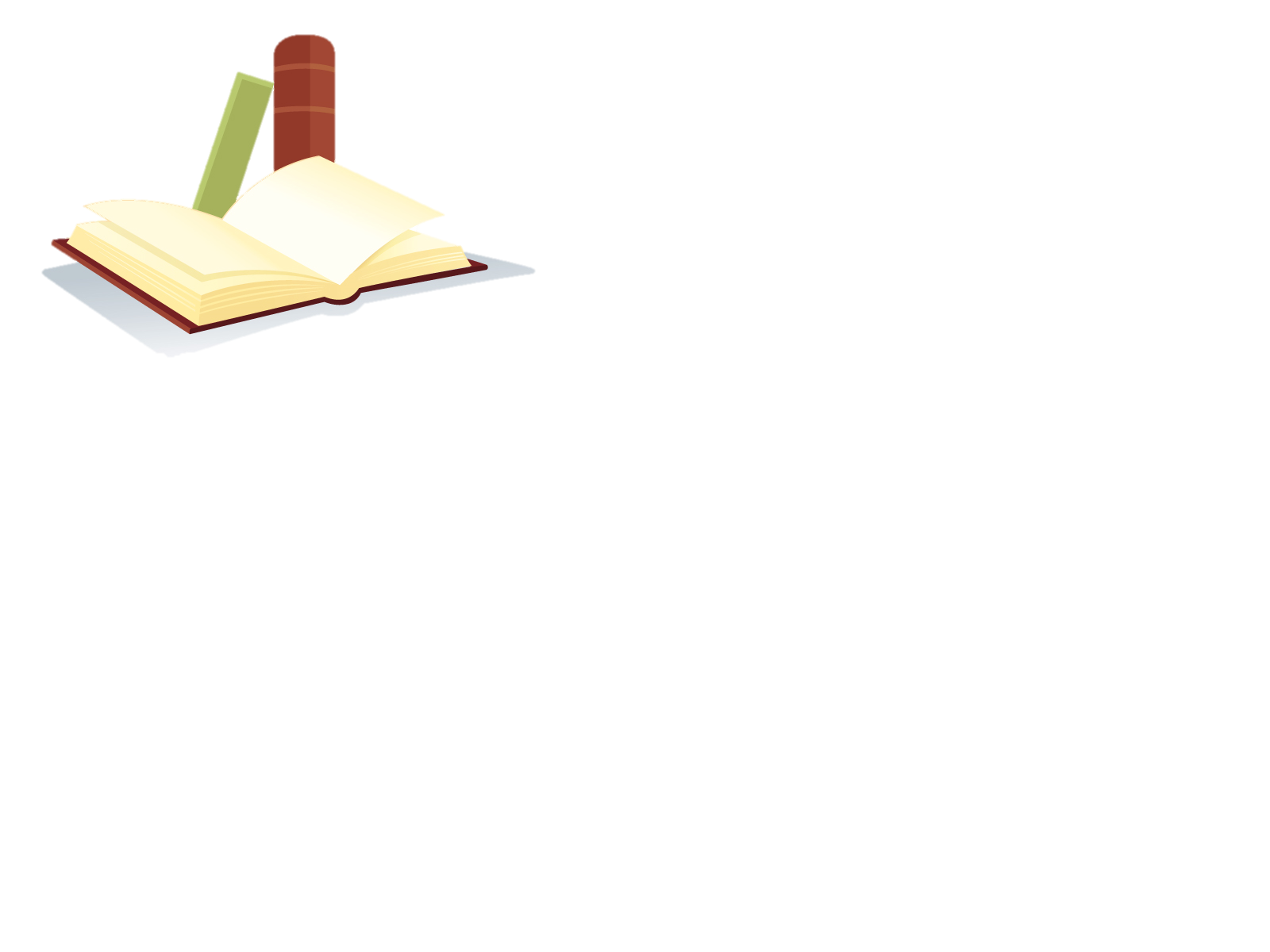 ÔN TẬP VĂN BẢN: 
SƠN TINH, THUỶ TINH
II. KIẾN THỨC CƠ BẢN VỀ TRUYỆN “ SƠN TINH, THUỶ TINH”
Truyện truyền thuyết.
Thể loại
Phư­ơng thức biểu đạt chính
Tự sự.
+  Phần 1: Từ đầu đến “mỗi thứ một đôi”. Hùng Vương thứ mười tám kén rể cho con gái.
+ Phần 2: Tiếp theo đến “Thần nước đành rút quân”. Sơn Tinh, Thủy Tinh đến cầu hôn và cuộc giao đấu của hai vị thần.
+ Phần 3: Còn lại. Sự trả thù hàng năm của Thủy Tinh và sự chiến thắng của Sơn Tinh.
Bố cục văn bản
- Truyền thuyết Sơn Tinh, Thủy Tinh kể về các nhân vật ở thời đại Vua Hùng. 
Ngôi kể: ngôi thứ ba
PTBĐ: tự sự
- Nhận vật chính: Sơn Tinh, Thủy Tinh
Nhân vật và sự việc:
- Sự việc:
(1). Vua Hùng tổ chức kén rể.
(2)Sơn Tinh, Thuỷ Tinh đến cầu hôn,cả hai đều tài giỏi
(3) Vua Hùng ra điều kiện chọn rể: mang sính lễ đến trước thì gả con gái cho..
(4) Sơn Tinh đến trước lấy được Mị Nương.
(5)Thuỷ Tinh đến sau tức giận dâng nước đánh Sơn Tinh.
(6) Hai bên giao chiến hàng tháng trời, cuối cùng Thuỷ Tinh thua.
(7) Hàng năm, Thuỷ Tinh lại dâng nước đánh Sơn Tinh.
Hùng Vương thứ 18 có một cô con gái tên là Mị Nương xinh đẹp, nết na; vua muốn kén cho con một người chồng xứng đáng. Sơn Tinh và Thủy Tinh đến cầu hôn. Hai chàng đều tài năng, Sơn Tinh là chúa vùng non cao, chàng có thể dời núi, lấp biển còn Thủy Tinh lại là chúa vùng nước thẳm, chàng có thể hô mưa. Cả hai ngang sức ngang tài, vua đành ra đưa ra sính lễ thách cưới, ai mang lễ vật đến trước sẽ rước Mị Nương về làm vợ. Sơn Tinh mang lễ vật đến trước, chàng rước Mị Nương về núi. Thủy Tinh đến sau tức giận, hô mưa, gọi gió khiến lũ lụt khắp, đánh Sơn Tinh.  Hai bên giao chiến hàng tháng trời, cuối cùng Thuỷ Tinh thua. Nhớ mối thù, hàng năm Thủy Tinh dâng nước tấn công nhưng đều thảm bại.
Tóm tắt truyện
- Các sự việc được kết nối với nhau bằng chuỗi quan hệ nguyên nhân- kết quả: nhân vật có nhiều nhiều đặc điểm kì lạ, có dấu vết của nhân vật thần thoại.
- Lời kể có nhiều chi tiết hoang đường kì ảo, xây dựng bằng trí tưởng tượng .
Nghệ thuật
- Khẳng định, ngợi ca quyết tâm, sức mạnh, ước mơ của nhân dân ta trong việc đắp đê ngăn lũ ở lưu vực sông Đà, sông Hồng để bảo vệ sinh mệnh, nguồn sống của nhân dân
- Giải thích hiện tượng thiên nhiên thời tiết mưa gió vào tháng 7,8 hàng năm.
Ý nghĩa
III. ĐỊNH HƯỚNG PHÂN TÍCH VĂN BẢN
1. Dàn ý
- Giới thiệu chủ đề: Truyền thuyết không chỉ là nơi các tác giả dân gian gửi gắm những khát vọng về những lẽ công bằng, về những mẫu hình lí tưởng của người anh hùng dân tộc chống ngoại xâm, người anh hùng văn hóa. Truyền thuyết còn là nơi mà các tác giả dân gian giải thích các truyền thống, các phong tục tập quán cũng như những đặc điểm tự nhiên trong cuộc sống thiên tai, thời tiết.
- Giới thiệu về truyền thuyết “Sơn Tinh, Thủy Tinh”: Truyền thuyết “Sơn Tinh, Thủy Tinh” là một câu chuyện như thế. Qua câu chuyện về Sơn Tinh và Thủy Tinh, các tác giả đã lí giải về hiện tượng lũ lụt, cũng như qua đó thể hiện được sức mạnh cũng như khát vọng của người dân trong cuộc chiến với thiên nhiên
1.1. Nêu vấn đề:
1.2. Giải quyết vấn đề
1.Cốt truyện và nhân vật
a. Vua Hùng kén rể:
Sự xuất hiện của Sơn Tinh và Thủy Tinh gắn liền với một sự kiện, đó là lễ kén rể của vua Hùng “ Hùng Vương thứ mười tám có một người con gái tên là Mị Nương, người đẹp như hoa, tính nết dịu hiền….muốn kén cho một người chồng thật xứng đáng”
Đây là mô típ quen thuộc thường thấy trong truyện dân gian, tạo sức hấp dẫn, niềm tin nơi người đọc. Đặc trưng về văn hóa của dân tộc ta dưới thời các vua Hùng, đó là tục thách cưới. Điều này được đan cài vào câu chuyện, cho câu chuyện một sự hấp dẫn đến lạ kì. Phong tục văn hóa và truyền thống chinh phục tự nhiên của người Việt được thể hiện một cách tài tình. Ngay sau đó là sự xuất hiện của hai nhân vật chính Sơn Tinh, Thủy Tinh.
b. Cuộc so tài của Sơn Tinh, Thủy Tinh.
b1. Sự xuất hiện và tài năng của Sơn Tinh, Thủy Tinh.
- Sơn Tinh: ở vùng núi Tản Viên có tài lạ “vẫy  tay về phía đông phía đông nổi cồn bãi, vẫy tay về phía tây phía tây mọc lên từng dãy núi đồi”. 
- Thủy Tinh: ở miền biển, tài  “gọi gió gió đến, hô mưa mưa về”. 
=> Những chi tiết kì ảo cho thấý:
+ cả hai đều ngang tài ngang sức. Họ đều tài năng phi thường, thần kì, đều xứng đáng; Tạo sức hấp dẫn cho truyện.
+ Tài năng của Sơn Tinh mang tính phát triển, tài năng của Thuỷ Tinh mang sự huỷ diệt (bão, lũ lụt).
b2. Cuộc thi tài
- Thi tài dâng lễ vật sớm: chỉ trong 1 ngày ai dâng lễ vật trước sẽ được chọn
- Lễ vật : “100 ván cơm nếp , 100 nệp bánh chưng,voi chín ngà, gà chín cựa, ngựa chín hồng mao”.
- Lễ vật có lợi cho Sơn Tinh. Vì đó là các sản vật nơi rừng núi thuộc Sơn Tinh cai quản. Vua Hùng nghiêng về phía Sơn Tinh vì nhận ra sức tàn phá của Thuỷ Tinh. Đồng thời ngài tin vào sức mạnh của Sơn Tinh có thể chiến thắng Thủy tinh, bảo vệ cuộc sống bình yên cho nhân dân
b3. Kết quả:
Sơn Tinh mang lễ đến trước, lấy được Mị Nương làm vợ, Thủy tình đến sau nên thua cuộc.
2.Ý nghĩa
a. Hình tượng người anh hùng Sơn Tinh trong cuộc giao tranh
- Nguyên nhân: Thủy Tinh không lấy được vợ nên trả thù =>Hai nhân vật giao tranh vì lí do cá nhân.
- Cuộc giao tranh quyết liệt: 
+ Sức mạnh của Thủy Tinh tạo ra thảm họa thiên tai, sức mạnh hủy diệt mọi sự sống: hô mưa, gọi gió, dông bão, rung chuyển cả đất trời; nước ngập ruộng đồng, nhà cửa, Thành Phong Châu như nổi lềnh bềnh trên một biển nước;  
+ Chống trả của Sơn Tinh: Bình tĩnh, quả cảm, nghị lực ”không hề nao núng”; bốc từng quả đồi, dời từng dãy núi, dựng thành lũy, ngăn nước” Sơn Tinh chống lại Thủy Tinh không vì mình mà vì nhân dân, bảo vệ sinh mệnh của cộng đồng trước thiên tai.
- Kết quả: Sơn Tinh chiến thắng, Thủy Tinh chịu thua, phải rút quân
b. Ý nghĩa
- Hai nhân vật đều là tưởng tượng, hư cấu, mang ý nghĩa biểu trưng: 
+Thủy Tinh là biểu trưng cho sức mạnh của nước, lũ lụt được hình tượng hóa.
+ Sơn Tinh biểu trưng cho đất, cho núi, là sức mạnh, khả năng, ước mơ của nhân dân được hình tượng hóa.
+ Chiến thắng của Sơn Tinh là chiến thắng của cộng đồng , của nhân dân. 
 + Khẳng định, ngợi ca quyết tâm, sức mạnh, ước mơ của nhân dân ta trong việc đắp đê ngăn lũ ở lưu vực sông Đà, sông Hồng để bảo vệ sinh mệnh, nguồn sống của nhân dân
  + Sơn Tinh là người anh hùng của nhân dân.
3. Chi tiết hoang đường kì ảo:
* Chi tiết hoang đường kì ảo: 
- Chi tiết kể về tài năng của Sơn Tinh, Thủy Tinh.
+ Sơn Tinh: “Vẫy tay về phía đông...mọc lên tưng dãy núi đồi”.
+ Thủy Tinh: “hô mưa, gọi gió, làm thành dông bão”.
- Chi tiết về lễ vật thách cưới của vua Hùng.
- Chi tiết chống trả của Sơn Tinh: “Bốc từng quả đồi, dời từng dãy núi”; “Nước cao lên bao nhiêu thì đồi núi cao lên bấy nhiêu”
* Ý nghĩa:
- Nhấn mạnh tài năng của hai vị thần. Đặc biệt, ca ngợi tài năng, sức mạnh, ý chí của người anh hùng Sơn Tinh trong việc chống lũ lụt. 
- Thể hiện ước mơ của nhân dân trong việc chế ngự thiên tai, bảo vệ cuộc sống
4.  Các chi tiết liên quan đến sự thật
a. Bối cảnh câu chuyện
- Thời gian: thời Hùng Vương thứ mười tám.
- Địa danh cụ thể, xác định: được nhắc đến Thành Phong Châu xưa nơi vua Hùng đóng đô; Sơn Tinh chính là thần núi  Tản Viên (Ba Vì) địa bàn sinh sống của người Việt cổ.
- Nhân dân ta từ xưa có nghề trồng lúa nước, thường xuyên phải chống lũ lụt vào tháng 7,8
=>Làm cho câu chuyện được kể tăng thêm tính xác thực, tạo niềm tin thiêng liêng cho mọi người
b. Giải thích hiện tượng thiên nhiên
- Do oán nặng thù sâu mà hàng năm Thủy Tinh dâng nước đánh Sơn Tinh, khiến cho nước ngập khắp mọi nơi, gây ra lũ lụt.
Nghệ thuật: Lấy chuyện có thật (hiện tượng lũ lụt vào tháng 7,8) để lồng trong lời kể.
=>Tô đậm tính xác thực, đưa người đọc từ thể giới hư cấu mơ hồ trở về đời sống thực, nhắc nhở về những hiện tượng thường diễn ra, để trân quý công lao của cha ông.
1.3.Đánh giá khái quát
a. Nghệ thuật:
- Các sự việc được kết nối với nhau bằng chuỗi quan hệ nguyên nhân- kết quả.
- Có nhiều chi tiết hoang đường kì ảo, xây dựng bằng trí tưởng tượng . 
b. Nội dung, ý nghĩa:
- Khẳng định, ngợi ca quyết tâm, sức mạnh, ước mơ của nhân dân ta trong việc đắp đê ngăn lũ ở lưu vực sông Đà, sông Hồng để bảo vệ sinh mệnh, nguồn sống của nhân dân
- Giải thích hiện tượng thiên nhiên thời tiết mưa gió vào tháng 7,8 hàng năm.
*Cảm nhận của bản thân về truyền thuyết “Sơn Tinh, Thủy Tinh”.
Đề số 1:
Đọc đoạn văn sau và trả lời câu hỏi:
“Thủy Tinh đến sau, không lấy được vợ, đùng đùng nổi giận, đem quân đuổi theo đòi cướp mị Nương. Thần hô mưa, gọi gió, làm thành dông bão là rung chuyển cả đất trời, dâng nước sông lên cuồn cuộn đánh Sơn Tinh. Nước ngập ruộng đồng, nước tràn nhà cửa, nước dâng lên lưng đồi, sườn núi, thành Phong Châu như nổi lềnh bềnh trên một biển nước.
     Sơn Tinh không hề nao núng. Thần dùng phép lạ bốc từng quả đồi, dời từng dãy núi, dựng thành lũy đất, ngăn chặn dòng nước lũ. Nước sông dâng lên cao bao nhiêu, đồi núi cao lên bấy nhiêu. Hai bên đánh nhau ròng rã mấy tháng trời, cuối cùng Sơn Tinh vẫn vững vàng mà sức Thủy Tinh đã kiệt. Thần Nước đành rút quân.
     Từ đó, oán nặng, thù sâu, hằng năm Thủy Tinh làm mưa gió, bão lũ dâng nước đánh Sơn Tinh. Nhưng năm nào cũng vậy, vị Thần Nước đánh mỏi mệt, chán chê vẫn không thắng nổi Thần Núi để cướp Mị Nương, đành rút quân về.”
                                                                              (Trích Sơn Tinh, Thủy Tinh
Câu 1: Đoạn văn trên được trích từ tác phẩm nào? Phương thức biểu đạt chính của đoạn văn là gì?
Câu 2: Vì sao văn bản được xếp theo thể loại truyền thuyết?
Câu 3: Lời kể trùng điệp (nước ngập..., nước ngập..., nước dâng...) gây được ấn tượng gì cho Câu 4: Để phòng chống thiệt hại do lũ lụt gây ra, theo em chúng ta cần làm gì?
Gợi ý trả lời:
Câu 1: Tác phẩm: “Sơn Tinh, Thuỷ Tinh”
Phương thức biểu đạt chính của đoạn văn: Tự sự
Câu 2:
- Vì có liên quan đến nhân vật và sự kiện lịch sử:
+ Nhân vật: Vua Hùng, Mị Nương
+ Sự kiện: chống lại thiên tai, bão lũ, đắp đê trị thủy của nhân dân ta ở vùng đồng bằng sông Hồng thời xa xưa.
- Lời kể có chi tiết hư cấu, kì ảo: Thủy Tinh hô mưa, gọi gió, làm thành dông bão, dâng nước đánh Sơn Tinh; Sơn Tinh bốc từng quả đồi, dời từng dãy núi.
Câu 3: Lời kể trùng điệp (nước ngập..., nước ngập..., nước dâng...) gây được ấn tượng gì cho người đọc
- Lời kể trùng điệp tạo cảm giác tăng dần mức độ của hành động, dồn dập cảm xúc, gây ấn tượng mạnh, dữ dội về kết quả của hành động trả thù của Thủy Tinh, theo đúng mạch truyện.
Gợi ý trả lời:
Câu 4:
 Để phòng chống thiệt hại do lũ lụt gây ra, theo em chúng ta cần:
- Chủ động, có ý thức chuẩn bị khi thiên tai xảy ra.
- Trồng thêm nhiều cây xanh, bảo vệ rừng đầu nguồn.
 - Tuyên truyền để mọi người cùng có ý thức bảo vệ môi trường sống.
 - Kiên quyết xử lí những hành vi gây tổn hại môi trường.
  - Tích cực tham gia các hoạt động bảo vệ môi trường ở nơi sinh sống.
Đề số 2: Đọc đoạn văn trên (ở đề 1) và trả lời câu hỏi:
Câu 1: Liệt kê chi tiết hoang đường kì ảo trong đoạn văn ?
Câu 2: Ý nghĩa của hình tượng Sơn Tinh, Thủy Tinh.
Câu 3: Hình ảnh Sơn Tinh “không hề nao núng, bốc từng quả đồi, dời từng dãy núi” em có liên tưởng đến những hình ảnh nào trong thực tế cuộc sống ?
Câu 4: Nêu một số tác hại của hiện tượng thiên nhiên cực đoan ở nơi em sống?
Gợi ý làm bài
- Thủy Tinh: hô mưa, gọi gió, làm thành dông bão là rung chuyển cả đất trời, dâng nước sông lên cuồn cuộn đánh Sơn Tinh.
 - Sơn Tinh: dùng phép lạ bốc từng quả đồi, dời từng dãy núi, dựng thành lũy đất, ngăn chặn dòng nước lũ. Nước sông dâng lên cao bao nhiêu, đồi núi cao lên bấy nhiêu.
Câu 1: Chi tiết hoang đường kì ảo trong đoạn văn:
Câu 2: Ý nghĩa của hình tượng Sơn Tinh, Thủy Tinh.
- Thủy Tinh là biểu trưng cho sức mạnh của nước, lũ lụt, thiên tai được hình tượng hóa.
- Sơn Tinh biểu trưng cho đất, cho núi, là sức mạnh, khả năng, ước mơ của nhân dân được hình tượng hóa. Sơn Tinh là biểu trưng cho nhân dân ta trong việc đắp đê ngăn lũ ở lưu vực sông Đà, sông Hồng để bảo vệ sinh mệnh, nguồn sống của nhân dân
Câu 3: Hình ảnh Sơn Tinh “không hề nao núng, bốc từng quả đồi, dời từng dãy núi” em có liên tưởng đến những hình ảnh trong thực tế cuộc sống ngày nay:
- Hình ảnh con người chống trọi lại mưa lũ, hạn hán, bão lũ: xây nhà chống lũ, di chuyển khi có thiên tai, cứu trợ giúp đỡ đồng bào khi họ gặp khó khăn trong mùa mưa lũ, hạn hán. 
- Những chiếc thuyền cứu trợ đồng bào khi mặc kẹt trong lũ của các anh bộ đội, các bác cán bộ...
- Những máy xúc máy ủi làm việc ngày đêm để ngăn chặn dòng nước lũ. 
- Những héc ta rừng được trồng mới để hạn chế mưa lũ...
Câu 4: Một số tác hại của hiện tượng thiên nhiên cực đoan ở nơi em sống:
- Hiện tượng bão gió mạnh, liên tiếp trong tháng 7,8 âm lịch gây hậu quả nặng nề cho hoa màu, nuôi trồng thủy sản, thậm chí cả tình mạng người dân.
- Hiện tượng nắng hạn kéo, mưa đá, giông lốc bất thường hoặc dài gây hại cho cây trồng và con người.
- Hiện tượng mưa rét kéo dài, nhiệt độ xuống thấp kỉ lục khiến sinh hoạt và sản xuất của nhân dân bị ảnh hưởng lớn.
....
Một số đề đọc hiểu ngoài SGK:
Đề số 3 Đọc đoạn văn sau và trả lời câu hỏi:
“Ngày xưa, ở miền đất Lạc Việt, cứ như bây giờ là Bắc Bộ nước ta, có một vị thần thuộc nòi rồng, con trai thần Long Nữ, tên là Lạc Long Quân. Thần mình rồng, thường ở dưới nước, thỉnh thoảng lại lên cạn, sức khỏe vô địch, có nhiều phép lạ. Thần giúp dân diệt trừ Ngư Tinh, Hồ Tinh, Mộc Tinh những loài yêu quái làm hại dân lành. Thần dạy dân cách trồng trọt, chăn nuôi và cách ăn ở. Xong việc,  thần  thường về thủy cung với mẹ, khi có việc cần thần mới hiện lên.    
  Bấy giờ ở vùng đất cao phương Bắc, có nàng Âu Cơ thuộc dòng họ Thần Nông, xinh đẹp tuyệt trần. Nghe tiếng vùng đất Lạc có nhiều hoa thơm cỏ lạ, nàng bèn tìm đến thăm. Âu Cơ và Lạc Long Quân gặp nhau, đem lòng yêu nhau rồi trở thành vợ chồng, cùng chung sống ở trên cạn ở cung điện Long Trang.
[...] 
     Người con trưởng được tôn lên làm vua, lấy hiệu là Hùng Vương, đóng đô [5] ở đất Phong Châu, đặt tên nước là Văn Lang. Triều đình có tướng văn, tướng võ, con trai vua gọi là quan lang, con gái vua gọi là mị nương, khi cha chết thì được truyền ngôi cho con trưởng, mười mấy đời truyền nối ngôi vua đều lấy danh hiệu Hùng Vương, không hề thay đổi.
      Cũng bởi sự tích này mà về sau, người Việt Nam ta con cháu vua Hùng, thường nhắc đến nguồn gốc của mình là con Rồng cháu Tiên”
                                      (Trích truyền thuyết Con Rồng, cháu Tiên)
Câu 1: Xác định phương thức biểu đạt chính của đoạn văn?
Câu 2: Lạc Long Quân đã có những hành động nào để giúp dân?
Câu 3: Lời kể nào trong đoạn truyện có hàm ý rằng câu chuyện đã thực sự xảy ra trong quá khứ? Nhận xét về ý nghĩa của lời kể đó?
Câu 4: Em thấy mình có trách nhiệm gì trong cuộc sống để bảo vệ và phát huy nguồn gốc cao quý của dân tộc?
Gợi ý trả lời:
Câu 1: Phương thức biểu đạt chính: Tự sự
Câu 2: Lạc Long Quân đã có những hành động để giúp dân:
- Thần giúp dân diệt trừ Ngư Tinh, Hồ Tinh, Mộc Tinh những loài yêu quái làm hại dân lành. - - Thần dạy dân cách trồng trọt, chăn nuôi và cách ăn ở.
Câu 3: 
- Lời kể nào trong đoạn truyện có hàm ý rằng câu chuyện đã thực sự xảy ra trong quá khứ:      Người con trưởng được tôn lên làm vua, lấy hiệu là Hùng Vương, đóng đô [5] ở đất Phong Châu, đặt tên nước là Văn Lang. Triều đình có tướng văn, tướng võ, con trai vua gọi là quan lang, con gái vua gọi là mị nương, khi cha chết thì được truyền ngôi cho con trưởng, mười mấy đời truyền nối ngôi vua đều lấy danh hiệu Hùng Vương, không hề thay đổi
Nhận xét về ý nghĩa của lời kể đó: 
+ Tạo niềm tin, làm tăng tính xác thực cho câu chuyện kể về  nguồn gốc của người Việt Nam
+ Chúng ta tự hào về nguồn gốc cao quý, ra sức mạnh, tinh thần đoàn kết, yêu thương cho dân tộc.
+ Làm tăng thêm vẻ đẹp kì lạ thiêng liêng cho lịch sử dựng nước (nhà nước Văn Lang, các triều đại vua Hùng), địa danh (Phong Châu)
Câu 4: Em thấy mình có trách nhiệm gì trong cuộc sống để bảo vệ và phát huy nguồn gốc cao quý của dân tộc ? 
Theo em, mỗi chúng ta cần làm gì để gìn giữ và phát huy nguồn gốc cao quý của người Việt trong thời đại ngày nay ?
- Cần rèn luyện những phẩm chất cao đẹp của người Việt như: nhân ái, đoàn kết, tự lực tự cường...
- Cần chăm chỉ học tập để trau dồi kiến thức để làm chủ cuộc sống, góp phần đất nước giàu đẹp.
- Cần rèn luyện sức khỏe, kĩ năng, thói quen tốt để đáp ứng mọi yêu cầu trong thời kì mới.
....
Đề số 4 Đọc đoạn văn sau và trả lời câu hỏi:
“...Về phần Vua Hùng, từ ngày đầy cả gia đình An Tiêm ra đảo hoang, vua luôn nghĩ rằng An Tiêm đã chết rồi, đôi khi nghĩ tới vua cũng bùi ngùi thương xót. Cho đến một ngày, được thị thần dâng lên quả dưa lạ, vua ăn thấy rất ngon miệng bèn hỏi xem ai đã trồng ra giống dưa này. Biết được An Tiêm trồng, vua rất vui mừng cho quan lính đem thuyền ra đón cả gia đình An Tiêm trở về nhà. An Tiêm rất mừng rỡ, thu lượm hết những quả dưa chín đem về tặng cho bà con lối xóm. Còn một số quả An Tiêm giữ lại lấy hạt để gieo trồng. Đó chính là nguồn gốc giống dưa hấu mà chúng ta vẫn ăn ngày nay. 
      Về sau khắp nước ta đều có giống dưa hấu. Nhưng người ta nói chỉ có huyện Nga Sơn là trồng được những quả ngon hơn cả, vì nơi ấy xa là hòn đảo An Tiêm ở, trải qua mấy nghìn năm nước cạn, cát bồi nay đã liền vào với đất.”  
                                                                 (Trích truyền thuyết Mai An Tiêm)
Câu 1: Xác định phương thức biểu đạt của văn bản trên? 
Câu 2: Truyền thuyết giải thích nguồn gốc quả dưa hấu gắn với nhân vật  và địa danh nào? 
Câu 3: Vì sao vua Hùng “rất vui mừng cho quan lính đem thuyền ra đón cả gia đình An Tiêm trở về nhà” sau khi đã đầy họ ra đảo ?
Câu 4: Hãy thử tưởng tượng, nếu rơi vào hoàn cảnh khó khăn, bế tắc, em sẽ làm gì?
Gợi ý:
Câu 1: Xác định phương thức biểu đạt của đoạn văn bản trên: Tự sự
  Câu 2: Truyền thuyết giải thích nguồn gốc quả dưa hấu gắn với người anh hùng Mai An Tiêm       và địa danh huyện Nga Sơn (Thanh Hóa).
  Câu 3: Việc vua Hùng “rất vui mừng cho quan lính đem thuyền ra đón cả gia đình An Tiêm trở về nhà” sau khi đã đầy họ ra đảo vì:
  + Khi vua được thị thần dâng lên quả dưa lạ, vua ăn thấy rất ngon miệng bèn hỏi xem ai đã trồng ra giống dưa này. Biết được An Tiêm trồng.
+ Nhà vua nhận ra sai lầm của mình, đồng thời vua trân trọng, khâm phục giá trị của tinh thần tự lực, tự cường, biết vượt lên hoàn cảnh, chăm chỉ lao động của Mai An Tiêm.
Câu 4: HS biết đặt mình vào hoàn cảnh khó khăn, bế tắc và chia sẻ hướng giải quyết.
  HS đưa ra cách giải quyết khó khăn nếu thuyết phục là cho điểm. GV cần linh hoạt để đánh     giá kĩ năng giải quyết vấn đề của HS:
  Gợi ý: Nếu chẳng may rơi vào hoàn cảnh khó khăn, em cần bình tĩnh, không được hoang mang sợ hãi. Tìm cách giải quyết khó khăn như tìm người giúp, chủ động, tập suy nghĩ theo hướng tích cực, tập thích nghi với khó khăn, tuyệt đối không được bi quan...
Viết kết nối:
Câu 1. Đọc đoạn thơ của Nguyễn Nhược Pháp (SGK Tr 13 và những thông tin về các nhân vật trong truyện, hãy tưởng tượng về ngoại hình Sơn Tinh, Thủy Tinh. Viết đoạn văn (từ 5 - 7 câu) ghi lại tưởng tượng của em? (có thể cho về nhà)
Gợi ý: Viết đoạn văn:
*  Nội dung đoạn văn
             - Xác định tưởng tượng về ngoại hình Sơn Tinh, Thủy Tinh.
             - Miêu tả kết hợp tự sự, biểu cảm: Khuôn mặt, vóc dáng, của chỉ, trang phục, ...của mỗi nhân vật theo trí tưởng tượng của HS. Cần hướng tới ngoại hình khác biệt giữa Sơn Tinh và Thủy Tinh. Sơn Tinh mang vẻ uy nghi, thiện lành. Thủy Tinh hùng dũng nhưng vẫn tạo cảm giác gian ác...
* Hình thức đoạn văn.
Đoạn văn tham khảo:
Trong cơn mưa giông lớn, những trận mưa như trút, sấm sét đùng đoàng, trước mắt tôi Thủy Tinh cao lớn đang gào thét. Khuôn mặt thần đỏ ngầu, đôi mắt quắc lên, râu xanh quăn rì. Thủy Tinh người ngồi trên lưng một con sóng khổng lồ.  Còn Sơn Tinh mắt sáng rực, vóc dáng thanh cao, khuôn mặt chữ điền, thần vừa cưỡi hổ phi đến. Từ đằng xa, Sơn Tinh dáng đứng uy nghi, vững vàng, thần trỏ tay bốc từng quả đồi để dân có chỗ đứng. Tay ngài cầm ngọn giáo lớn, rẽ nước cứu dân. Ngài đưa từng đoàn người lên đỉnh núi cao tránh lũ.
Câu 2. Cảm nhận của em về một chi tiết mà em ấn tượng nhất trong truyền thuyết Sơn Tinh, Thủy Tinh.
VD: HS chọn chi tiết: “Nước sông dâng lên cao bao nhiêu, đồi núi cao lên bấy nhiêu”
 MĐ: HS giới thiệu chi tiết ấn tượng.
TĐ:
+ Nêu vị trí, hoàn cảnh xuất hiện chi tiết.
+ Lí giải sức hấp dẫn của chi tiết : nghệ thuật đặc sắc ở chi tiết đó, tác dụng, ý nghĩa của chi tiết đối với câu chuyện được kể? Cảm xúc của bản thân?
KB: Cảm nghĩ về chi tiết với ý nghĩa của câu chuyện.
Đoạn văn tham khảo:
Truyện “Sơn Tinh, Thủy Tinh” là một truyền thuyết hấp dẫn tái hiện công cuộc đắp đê, trị thủy, bảo vệ mùa màng của người Việt cổ, trong đó, ấn tượng nhất là chi tiết: “Nước sông dâng lên cao bao nhiêu, đồi núi cao lên bấy nhiêu”. Chi tiết tái hiện sinh động cuộc chiến đấu của Sơn Tinh chống lại Thủy Tinh khi Thủy Tinh tạo ra thiên tai, lũ lụt để đòi cướp Mị Nương. Từ cuộc giao đấu để cướp dâu, chúng ta nhận thấy sức mạnh ghê gớm, dữ dội của thiên nhiên, thiên nhiên khi hung dữ đã có sức mạnh hủy diệt. Đồng thời cũng ở chi tiết ấy, ta cảm nhận được ý chí quyết tâm, tinh thần đoàn kết, lòng quả cảm của con người trong công cuộc chống chọi với thiên tai, bảo về cuộc sống. Đây là chi tiết hoang đường kì ảo, kể bằng trí tưởng tượng của tác giả dân gian. Hình tượng Sơn Tinh vững vàng, cam đảm, bình tĩnh dâng cao núi đồi là tượng trưng cho chính sức mạnh của con người. Chi tiết này kể rất cô đọng nhưng chứa đựng niềm cảm phục, tự hào của tác giả dân gian về khả năng chế ngự thiên nhiên của cha ông. Chi tiết giúp chúng ta hiểu sâu sắc ý nghĩa của câu chuyện, hiểu được ước mơ, khát vọng của con người trong công cuộc phòng chống thiên tai, xây dựng cuộc sống.
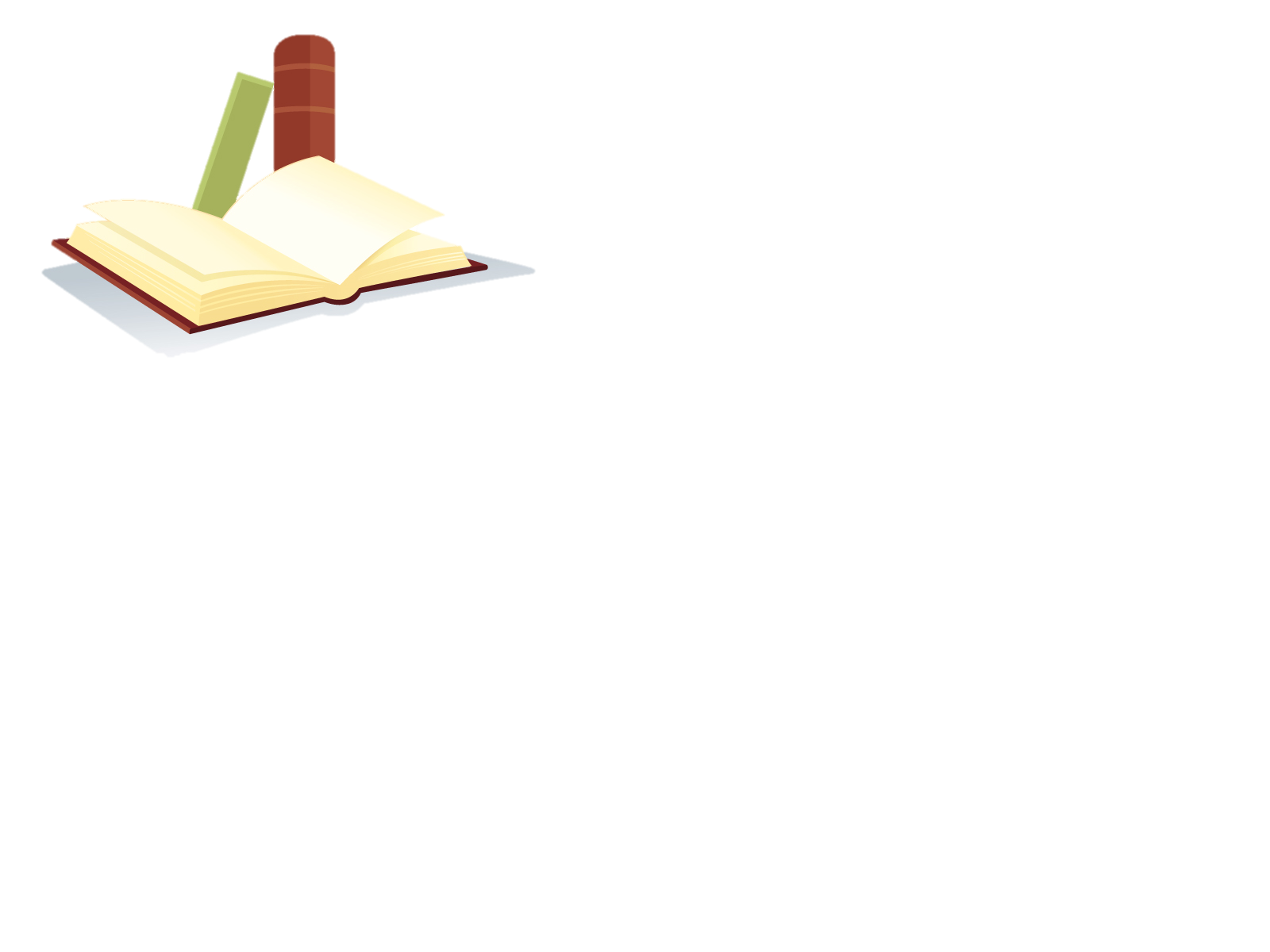 ÔN TẬP VĂN BẢN: 
AI ƠI MỒNG 9 THÁNG 4
I. KIẾN THỨC CƠ BẢN VỀ VB “AI ƠI MỒNG 9 THÁNG 4”
Tác giả: Anh Thư
Theo Báo điện tử Hà Nội mới, ngày 07/4/2004
Xuất xứ
Phư­ơng thức biểu đạt chính
Thuyết minh
I. KIẾN THỨC CƠ BẢN VỀ VB “AI ƠI MỒNG 9 THÁNG 4”
Lễ hội Gióng hay còn gọi là hội làng Phù Đổng, 
- Các yếu tố nhận biết: 
+ Cung cấp thông tin chính xác về thời gian, địa điểm, diễn biến của hội, ý nghĩa của hội Gióng.
+ Trình bày sự việc theo trình tự thời gian.
- Ngôi tường thuật: thứ ba
- Sự kiện được thuật lại
I. KIẾN THỨC CƠ BẢN VỀ VB “AI ƠI MỒNG 9 THÁNG 4”
Văn bản chia làm 3 phần  
+  Phần 1: Từ đầu đến “đồng bằng Bắc Bộ”: giới thiệu về hội Gióng
+ Phần 2: Tiếp theo đến “viên hầu cận”: Tiến trình hội Gióng
+ Phần 3:  Còn lại: Ý nghĩa của hội Gióng
Bố cục văn bản
- Bài văn thuyết minh một sự kiện ngắn gọn, theo trình tự thời gian.
- Ngôn ngữ giản dị, rõ ràng, có hàm lượng thông tin cao
Nghệ thuật
I. KIẾN THỨC CƠ BẢN VỀ VB “AI ƠI MỒNG 9 THÁNG 4”
- Lễ hội Gióng mang đậm bản sắc văn hóa dân tộc, là di sản tinh thần vô giá của dân tộc cần được bảo tồn, giữ gìn và phát huy.
- Lễ hội là biểu tượng cho ý chí chống giặc ngoại xâm, cho bản chất kiên cýờng bất khuất, khát vọng hòa bình của dân tộc, gợi nhắc truyền thống lịch sử oai hùng của cha ông.
Ý  nghĩa
III. ĐỊNH HƯỚNG PHÂN TÍCH VĂN BẢN
1. Dàn ý
- Giới thiệu VB: nguồn gốc, xuất xứ, chủ đề VB, khái quát nghệ thuật, nội dung của VB “Ai ơi mồng 9 tháng 4”
1.1. Nêu vấn đề:
1.2. Giải quyết vấn đề
- Tên: lễ hội Gióng 
- Thời gian: 9/4 âm lịch
- Địa điểm: xã Phù Đổng – Gia Lâm - Hà Nội
- Bối cảnh: có mưa, mưa dông.
- Vai trò: là lễ hội lớn nhất của vùng đồng bằng Bắc Bộ.
Cách dẫn dắt: đi từ câu ngạn ngữ có tính chất đúc rút kinh nghiệm, bài học dân gian quí giá để vừa giới thiệu về lễ hội, vừa tạo sắc thái trang nghiêm, ấn tượng về hội Gióng.
1. Giới thiệu về hội Gióng
2. Tiến trình hội Gióng
a. Các địa điểm diễn ra hội Gióng: 
+ Cố Viên : vườn cà của mẹ Thánh Gióng 
+ Miếu Ban: nơi Thánh Gióng được sinh ra. 
+ Đền Mẫu (đền Hạ): nơi thờ mẹ Thánh Gióng.
+ Đền Thượng: nơi phụng thờ Thánh 
+ Cách giới thiệu không gian lễ hội theo trình tự lần lượt từ ngoài vào trong: từ Cố Viên=>Miếu Ban => Đền Mẫu => Đền Thượng: người đọc hình dung được hội Gióng diễn ra trên một khu vực rộng với những dấu vết còn lại của Gióng.
+ Mỗi địa điểm gợi đến dấu tích trong truyền thuyết Thánh Gióng: vườn cà, dấu chân ông Đổng, ... Gợi lên mối liên hệ giữa đời thực và thế giới hư vô, thiêng liêng và trần thế.
b. Tiến trình hội Gióng
- Thời gian
+ Chuẩn bị:1/3 đến 5/4.
+ Hội bắt đầu: 6/4 đến 12/4. Chính hội là 9/4
- Sự kiện:
+ Mồng 6: lễ rước cờ tới đền Mẫu, rước cơm chay lên đền Thượng
+ Mồng 8: rước nước
+ Mồng 9: chính hội, có múa hát thờ, hội trận và khao quân
+ Mồng 10: lễ duyệt quân, tạ ơn Thánh
+ Ngày 11,12: lễ rửa khí giới và lễ rước cờ báo tin thắng trận.
- Người tham gia: dân làng
- Hình ảnh, hoạt động có ý nghĩa tượng trưng:
++ Lễ rước nước từ đền Hạ về đền Thượng, ngày mồng 8, tượng rưng cho việc tôi luyện khí giới trước khi đánh giặc
+ + Hội trận mô phỏng cảnh Thánh Gióng đánh giặc 
+ + có 28 cô tướng trang phục đẹp tượng trưng cho  28 đạo quân thù.
+ + 80 phù giá lưng đeo túi dết, chân quấn xà cạp là quân ta.
+ + dăm ba bé trai cầm roi rồng là đạo quân mục đồng
+ + Có ông Hổ, ông Trống, ông Chiêng, ba viên Tiểu Hổ
++ dân làng xin lộc tượng trưng cầu may 
++ Ngày 12 là lễ rước cờ tượng trưng cho báo tin thắng trận với đất trời.
Nhận xét: Các thông tin được chọn lựa chính xác, tiêu biểu, sắp xếp theo trình tự thời gian, không gian. Tác giả tái hiện sinh động, chân thực lễ hộ Gióng. Lễ hội Gióng là một hình thức văn hóa dân gian giàu bản sắc, giàu triết lí nhân sinh. Tác giả bộc lộ cảm xúc tự hào, tôn kính,  trân trọng, biết ơn với truyền thống văn hóa dân tộc.
c. Ý nghĩa:
Lễ hội Gióng là một di sản vô giá của văn hóa dân tộc, giúp chúng ta có thể cảm nhận được mối quan hệ giữa cá nhân và cộng đồng, thực tại và hư vô, linh thiêng và trần thế...
- Cần được bảo tồn, gìn giữ và phát huy.
1.3.Đánh giá khái quát
a. Nghệ thuật:
- Bài văn thuyết minh một sự kiện ngắn gọn, theo trình tự thời gian.
- Ngôn ngữ giản dị, rõ ràng, có hàm lượng thông tin cao
b. Nội dung, ý nghĩa:
- Lễ hội Gióng mang đậm bản sắc văn hóa dân tộc, là di sản tinh thần vô giá của dân tộc cần được bảo tồn, giữ gìn và phát huy.
- Lễ hội là biểu tượng cho ý chí chống giặc ngoại xâm, cho bản chất kiên cường bất khuất, khát vọng hòa bình của dân tộc, gợi nhắc truyền thống lịch sử oai hùng của cha ông.
*Cảm nhận của bản thân về VB “Ai ơi mồng 9 tháng 4”.
II. THỰC HÀNH ĐOC- HIỂU VĂN BẢN
Đề số 1: Đọc đoạn văn sau và trả lời câu hỏi
(1)Từ xưa, người Kẻ Chợ có câu ngạn ngữ: “Nắng ông Từa, mưa ông Gióng”. Có nghĩa là cứ vào ngày hôị thánh Từa (tức Từ Đạo Hạnh) mồng 7 tháng 3 âm lịch thì thể nào cũng nắng to, còn vào hội thánh Gióng, mồng 9 tháng 4 âm lịch thì có mưa, vì bắt đầu mùa mưa dông. Lễ hội Thánh Gióng hay còn gọi là hội làng Phù Đổng là một trong những lễ hội lớn nhất ở khu vực đồng bằng Bắc Bộ.
(2) Lễ hội Gióng diễn ra trên một khu vực rộng lớn xung quanh những vết tích còn lại của Thánh Gióng tại quê hương. Cố Viên, tức vườn cũ, nay ở giữa đồng thôn Đổng Viên, tương truyền là vườn cà của mẹ Gióng, tại đây bà đã dẫm phải vết chân ông Đổng, tảng đá có dấu chân thần cũng ở vườn này. Miếu Ban, thuộc thôn Phù Dực, tên cũ là rừng Trại Nòn, là nơi Thánh được sinh ra. Hiện tại sau toà miếu còn có một ao nhỏ, giữa ao có gò nổi, trên gò có một bể con bằng đá tượng trưng cho bồn tắm và một chiếc liềm bằng đá là dụng cụ cắt rốn người anh hùng. Đền Mẫu (còn gọi là đền Hạ), nơi thờ mẹ Gióng, xây ở ngoài đê. Đặc biệt, đền Thượng là nơi thờ phụng Thánh vốn được xây cất từ vị trí ngôi miếu tương truyền có từ thời Hùng Vương thứ sáu, trên nền nhà cũ của mẹ Thánh. Trong đền có tượng Thánh, sáu tượng quan văn, quan võ chầu hai bên cùng hai phỗng quỳ và bốn viên hầu cận.
                                                                                   (Trích Ai ơi mồng 9 tháng 4, Anh Thư)
Câu 1: Xác định phương thức biểu đạt chính của đoạn văn bản.
Câu 2: Đoạn văn trên cung cấp thông tin về sự kiện gì, diễn ra ở đâu?
Câu 3: Lễ hội Gióng được nhân dân tổ chức hàng năm có ý nghĩa gì?
Câu 4: Tham gia lễ hội văn hóa là nét đẹp của người Việt. Theo em, mỗi chúng ta khi tham gia các lễ hội cần có ứng xử ( về thái độ, hành vi, lời nói...) như thế nào cho phù hợp?
Gợi ý câu trả lời:
Câu 1: Phương thức biểu đạt chính của đoạn văn bản: thuyết minh
Câu 2: Đoạn văn trên cung cấp thông tin về sự kiện : lễ hội Gióng ở ở làng Phù Đổng (làng Gióng) tại huyện Gia Lâm, Hà Nội. 
Câu 3: Lễ hội Gióng được nhân dân tổ chức hàng năm có ý nghĩa: 
- Lễ hội Gióng mang đậm bản sắc văn hóa dân tộc, là di sản tinh thần vô giá của dân tộc cần được bảo tồn, giữ gìn và phát huy.
- Lễ hội là biểu tượng cho ý chí chống giặc ngoại xâm, cho bản chất kiên cường bất khuất, khát vọng hòa bình của dân tộc, gợi nhắc truyền thống lịch sử oai hùng của cha ông.
- Lễ hội giúp mỗi người cảm nhận được mối quan hệ giữa cá nhân và cộng đồng, thực tại và hư vô, linh thiêng và trần thế...
Câu 4. 
Mỗi người khi tham gia các lễ hội cần có lối ứng xử có văn hoá, biểu hiện cụ thể như:
- Thái độ: Tôn trọng giá trị văn hoá truyền thống, tôn trọng sự khác biệt văn hoá vùng miền, tôn trọng nội quy ban tổ chức,…
-  Hành vi, lời nói: Có hành vi và lời nói đúng chuẩn mực , đúng pháp luật, đúng chuẩn mực đạo đức xã hội…; không có những những hành vi phản cảm (như không ăn mặc quần áo quá ngắn khi đến chùa chiền; không nói tục chửi bậy nơi lễ hội; không chen chúc, dẫm đạp lên nhau để đi hội; không dẫm đạp, phá hỏng các công trình, cỏ cây, hoa lá trong khuôn viên diễn ra lễ hội...) ; tích cực quảng bá hình ảnh đẹp về con người Việt Nam và giá trị văn hoá VN cho bạn bè thế giới biết đến,…
Đề bài 2: Đọc văn bản sau và thực hiện các yêu cầu:
“Bắt đầu vào hội thi, trống chiêng điểm ba hồi, các đội hình dự thì xếp hàng trang nghiêm làm lễ dâng hương trước cửa đình để tưởng nhớ vị thành hoàng làng có công cứu dân, độ quốc.
	Hội thi bắt đầu bằng việc lấy lửa trên ngọn cây chuối cao. Khi tiếng trống hiệu vừa dứt, bốn thanh niên của bốn đội nhanh thoăn thoắt leo lên thân cây chuối rất trơn vì đã bôi mỡ. Có người leo lên, tụt xuống, lại leo lên,… Có người phải bỏ cuộc, người khác lại leo lên, quang cảnh hết sức vui nhộn.
Khi lấy được nén hương mang xuống, ban tổ chức phát cho ba que diêm châm vào hương cháy thành ngọn lửa. Người trong đội sẽ vót mảnh tre già thành những chiếc đũa bông châm lửa và đốt vào những ngọn đuốc. Trong khi đó, người trong nhóm dự thi nhanh tay giã thóc, giần sàng thành gạo, lấy nước và bắt đầu thổi cơm. Những nồi cơm nho nhỏ treo dưới những cành cong hình cánh cung được cắm rất khéo léo từ dây lưng uốn về trước mặt. Tay cầm cần, tay cầm đuốc đung đưa cho ánh lửa bập bùng. Các đội thổi cơm đan xen nhau uốn lượn trên sân đình trong sự cổ vũ nồng nhiệt của người xem hội”. 
                                     (Trích VB Hội thi nấu cơm ở Đồng Vân, Minh Nhương)
Câu 1. Phương thức biểu đạt chính của đoạn văn? 
Câu 2. Đoạn văn cung cấp những thông tin gì về hội thi nấu cơm ở Đồng Vân?
Câu 3. Qua một số chi tiết nói về luật lệ của hội thổi cơm thi và hình ảnh người dự thi, em có nhận xét gì vẻ đẹp của con người Việt Nam?
Câu 4. Em hãy kể tên những lễ hội của nước ta mà em biết (Tối thiểu 03 lễ hội). Theo em, việc giữ gìn và tổ chức những lễ hội truyền thống hằng năm hiện nay có những ý nghĩa gì?
Gợi ý làm bài
Câu 1: Phương thức biểu đạt chính của đoạn văn: Thuyết minh
Câu 2. Đoạn văn cung cấp những thông tin về hội thi nấu cơm ở Đồng Vân:
- Tiến trình cuả hội thi: lễ dâng hương, lúc bắt đầu lấy lửa, nấu cơm.
- Các quy định của hội thi nấu cơm ở Đồng Vân
- Hoạt động chính của hội thi nấu cơm: giã thóc, giần sàng thành gạo, lấy nước và bắt đầu thổi cơm
- Không khí của hội: hết sức vui nhộn, cổ vũ náo nhiệt
Câu 3. Vẻ đẹp của con người Việt Nam: khỏe mạnh và khéo léo, nhanh nhẹn và sáng tạo; đoàn kết, phối hợp trong nhóm; có ý thức tập thể.
Câu 4 
* Một số lễ hội của Việt Nam được tổ chức hằng năm:
*HS nêu ý nghĩa của việc tổ chức các lễ hội truyền thống 
Có thể nêu :
Lễ hội  truyền thống là một phần quan trọng với đời sống tinh thần của người Việt. Do đó, việc giữ gìn và tổ chức các lễ hội truyền thống hằng năm có ý nghĩa vô cùng quan trọng:
+ Các lễ hội truyền thống là để con cháu tỏ lòng tri ân công đức của các vị anh hùng dân tộc, các bậc tiền bối đã có công dựng nước, giữ nước và đấu tranh giải phóng dân tộc.
+ Giúp thế hệ trẻ biết giữ gìn, kế thừa và phát huy những giá trị đạo đức truyền thống quý báu cũng như phong tục tập quán tốt đẹp của dân tộc
+ Việc tổ chức lễ hội truyền thống còn góp phần tích cực trong giao lưu với các nền văn hóa thế giới.
ÔN TẬP THỰC HÀNH ĐỌC:
BÁNH CHƯNG, BÁNH GIẦY
TÌM HIỂU CHUNG
Thể loại
Truyện truyền thuyết.
Phư­ơng thức biểu đạt chính
Tự sự.
P1: Từ đầu đến…. chứng giám: Vua Hùng chọn người nối ngôi
 P2: Tiếp đến ….hình tròn: Lang Liêu được thần giúp đỡ
 P3: Còn lại: Lang Liêu được chọn nối ngôi
Bố cục văn bản
Vua Hùng Vương thứ sáu lúc về già muốn tìm trong số hai mươi người con trai của mình một người thật tài đức để nối ngôi nên đã ra điều kiện: không nhất thiết là con trưởng, ai làm vừa ý nhà vua trong lễ Tiên Vương sẽ được truyền ngôi. Các lang đua nhau sắm lễ thật hậu, thật ngon. Lang Liêu, người con trai thứ mười tám, rất buồn vì nhà nghèo, chỉ quen với việc trồng khoai trồng lúa, không biết lấy đâu ra của ngon vật lạ làm lễ như những lang khác. Sau một đêm nằm mộng, được một vị thần mách nước, chàng bèn lấy gạo nếp, đậu xanh và thịt lợn làm thành hai thứ bánh, loại hình tròn, loại hình vuông dâng lên vua cha. Vua thấy bánh ngon, lại thể hiện được ý nghĩa sâu sắc nên lấy hai thứ bánh ấy lễ Trời, Đất và lễ Tiên vương, đặt tên bánh hình tròn là bánh giầy, bánh hình vuông là bánh chưng và truyền ngôi cho Lang Liêu.
Tóm tắt truyện
II. Đặc điểm cốt truyện truyền thuyết qua truyện Bánh chưng, bánh giầy
Đặc điểm cốt truyện truyền thuyết qua truyện Bánh chưng, bánh giầy.
b. Đặc điểm nhân vật truyền thuyết qua truyện Bánh chưng, bánh giầy.
3. Khái quát giá trị nội dung và nghệ thuật của văn bản
a. Nghệ thuật: sử dụng các yếu tố tưởng tượng, kì ảo, cách kể chuyện dân gian,…
b. Nội dung: Truyền thuyết “Bánh chưng bánh giầy” vừa giải thích nguồn gốc của bánh chưng, bánh giầy vừa phản ánh thành tựu văn minh nông nghiệp ở buổi đầu dựng nước với thái độ đề cao lao động, đề cao nghề nông và thể hiện sự tôn kính Trời, Đất và tổ tiên của nhân dân ta.